Computação Gráfica
Aula 4: Coordenadas Homogêneas e Quatérnios
Obs: Estudar dividir essa aula em duas.
2
Retomando da última aula:

Coordenadas Homogêneas (em 2D)
3
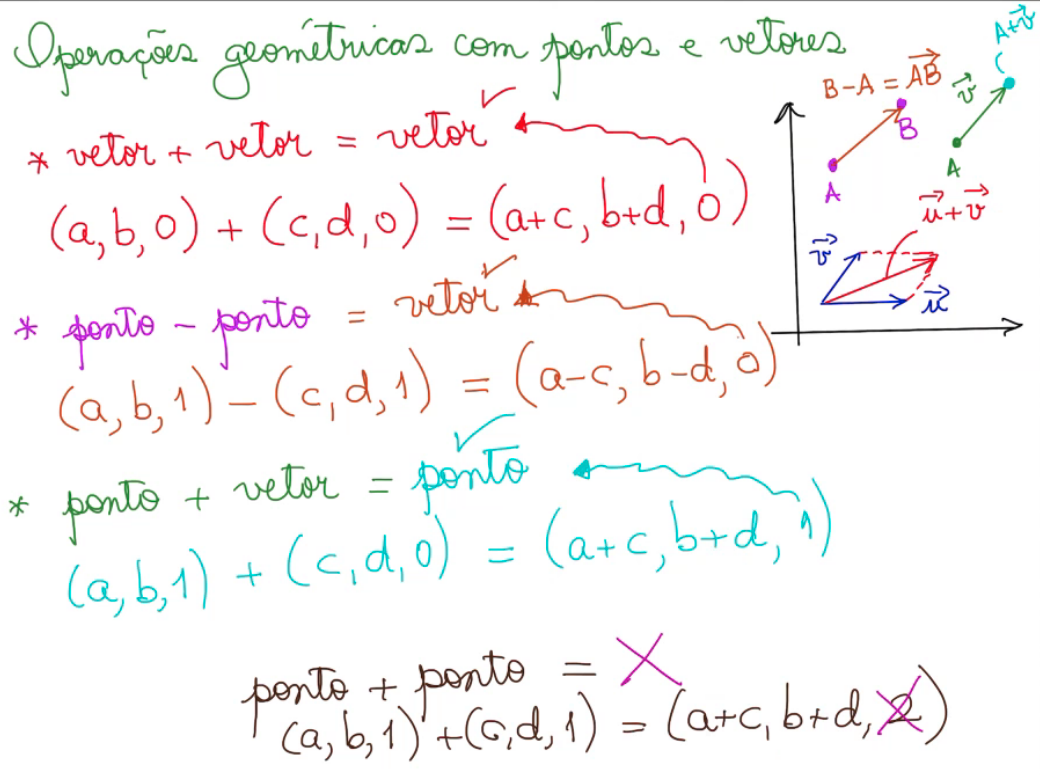 4
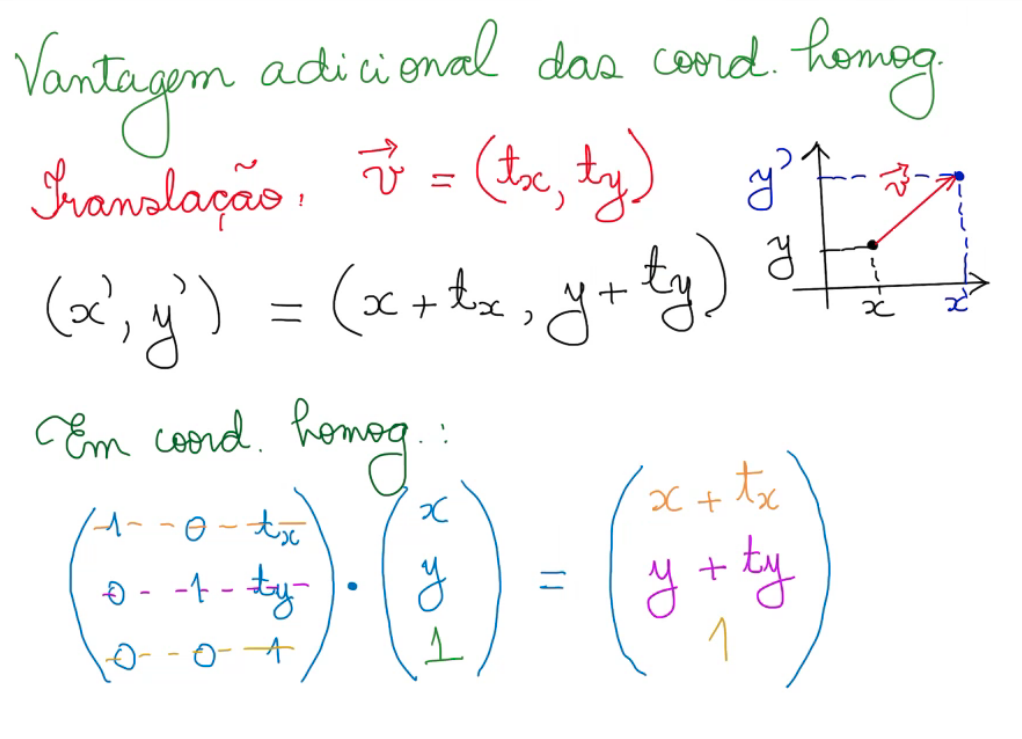 5
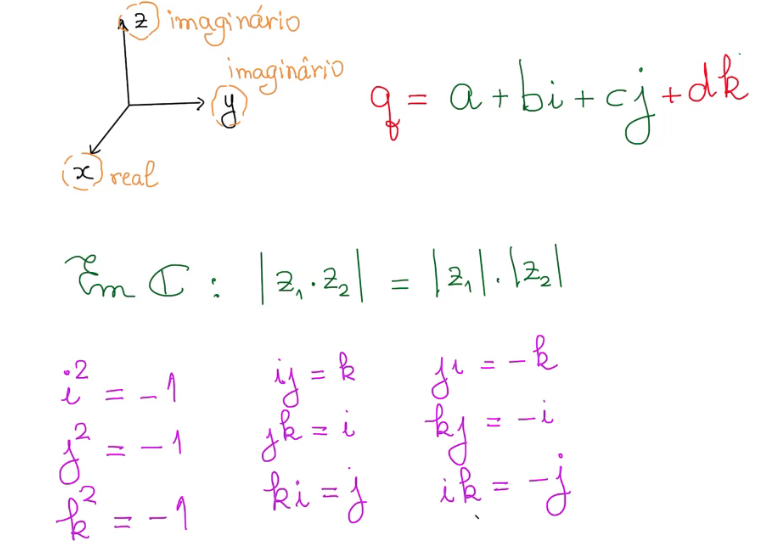 6
Coordenadas Homogêneas (em 2D ∴ 2D-H)
Adicionar mais uma coordenada (coordenada w)

Ponto 2D : 

Vetor 2D  :
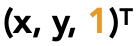 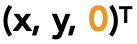 A matriz para translação então fica:
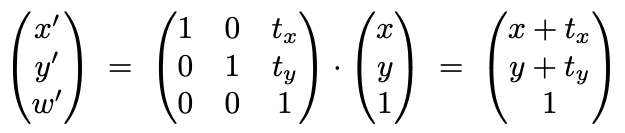 7
Coordenadas Homogêneas (2D-H)
Ideia: representa pontos 2D com 3 valores (coordenadas homogêneas)

Podemos usar a descrição 2D-H para coordenadas homogêneas em 2D

Logo as transformações são representadas por matrizes 3x3

Para se recuperar as coordenadas 2D de um ponto, basta dividir por w
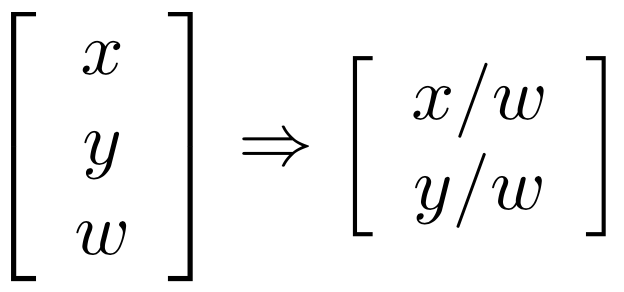 8
Propriedades das Coordenadas Homogêneas
Operações em coordenadas homogêneas:
(válidas se a coordenada w do resultado for 1 ou 0)

  vetor	+ vetor	= vetor
  ponto	– ponto	= vetor
  ponto	+ vetor	= ponto
  ponto	+ ponto	= ??
9
Composição de Transformações
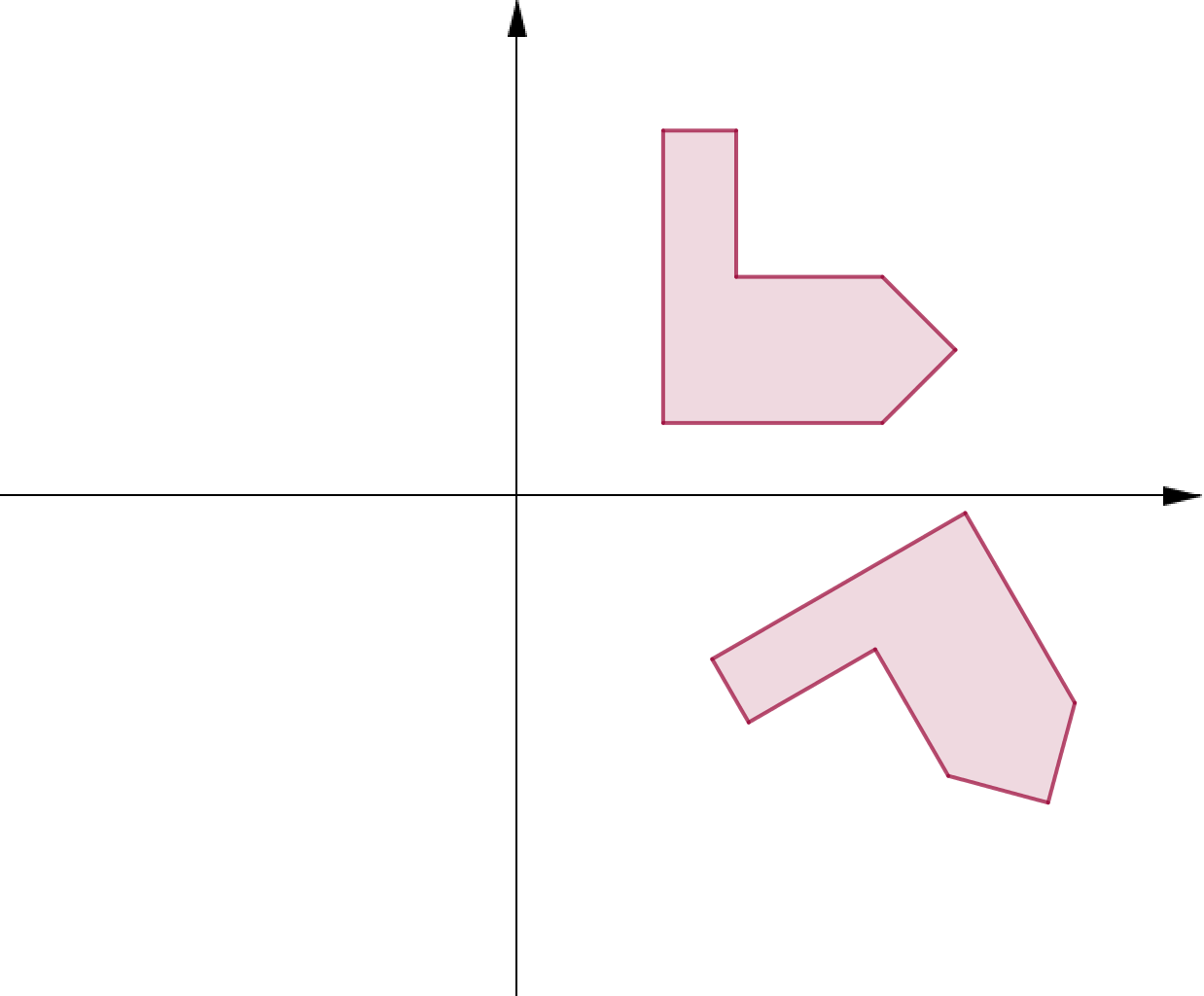 É possível fazer a composição de transformações mais básicas para conseguir transformações mais complexas.
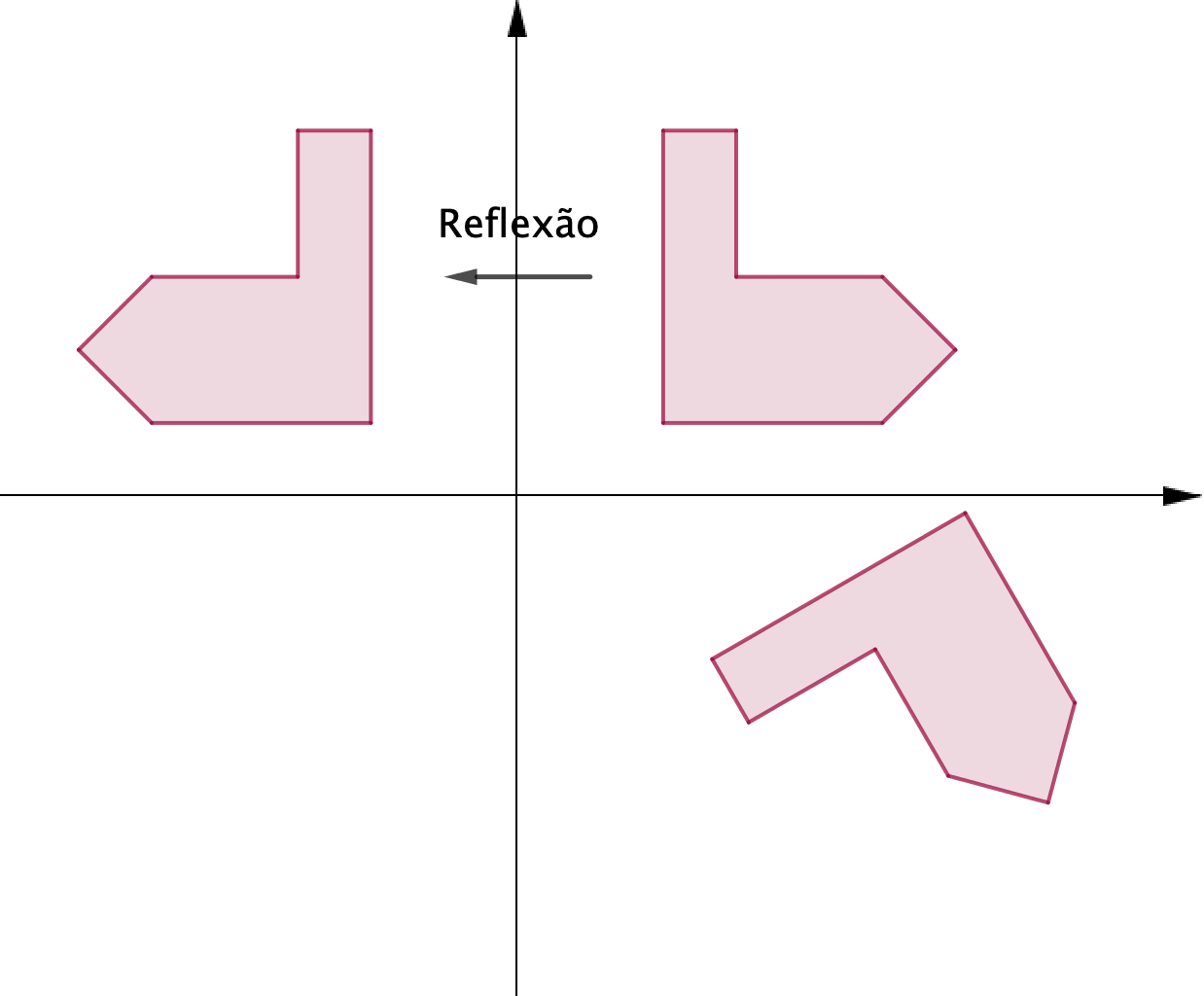 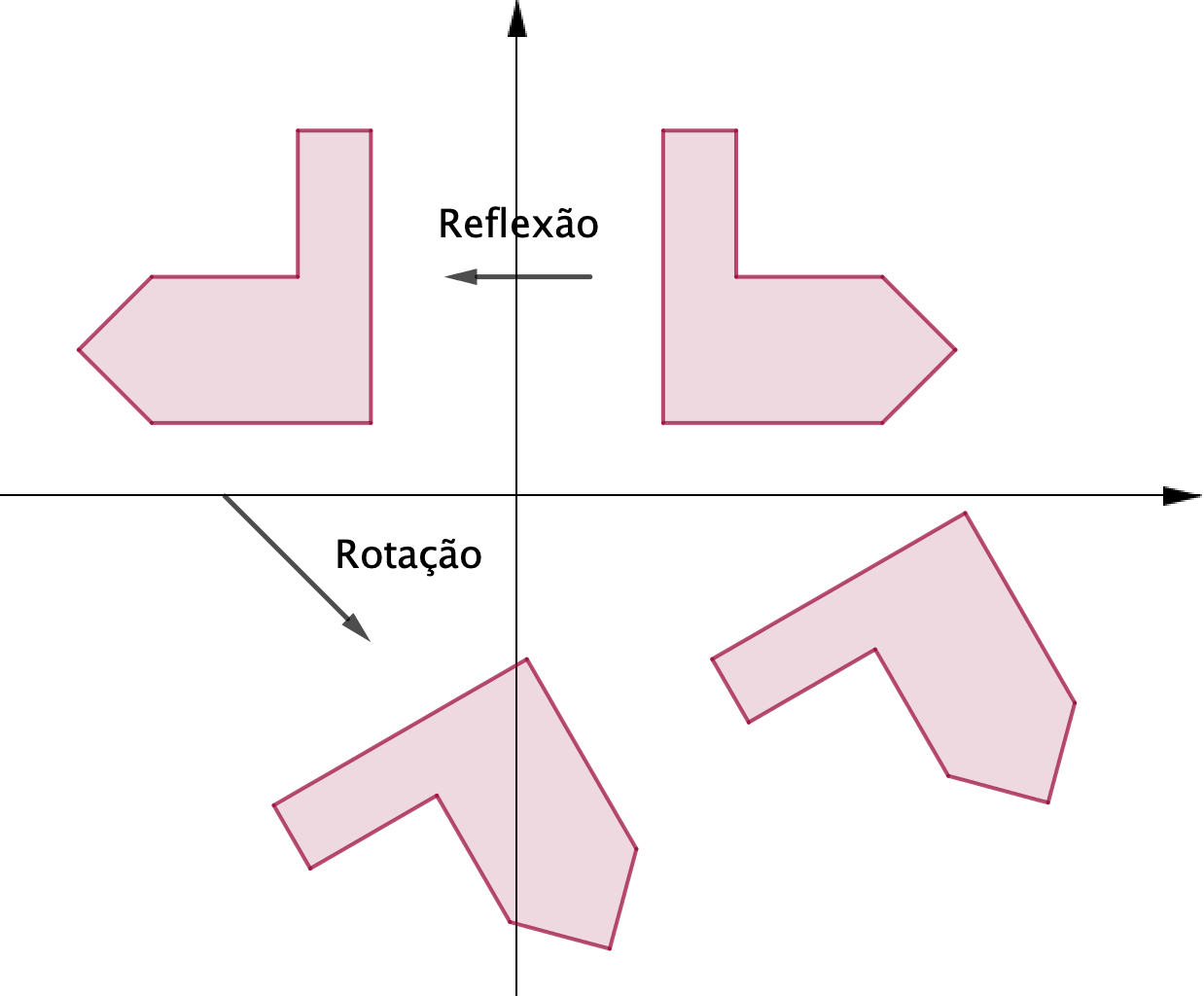 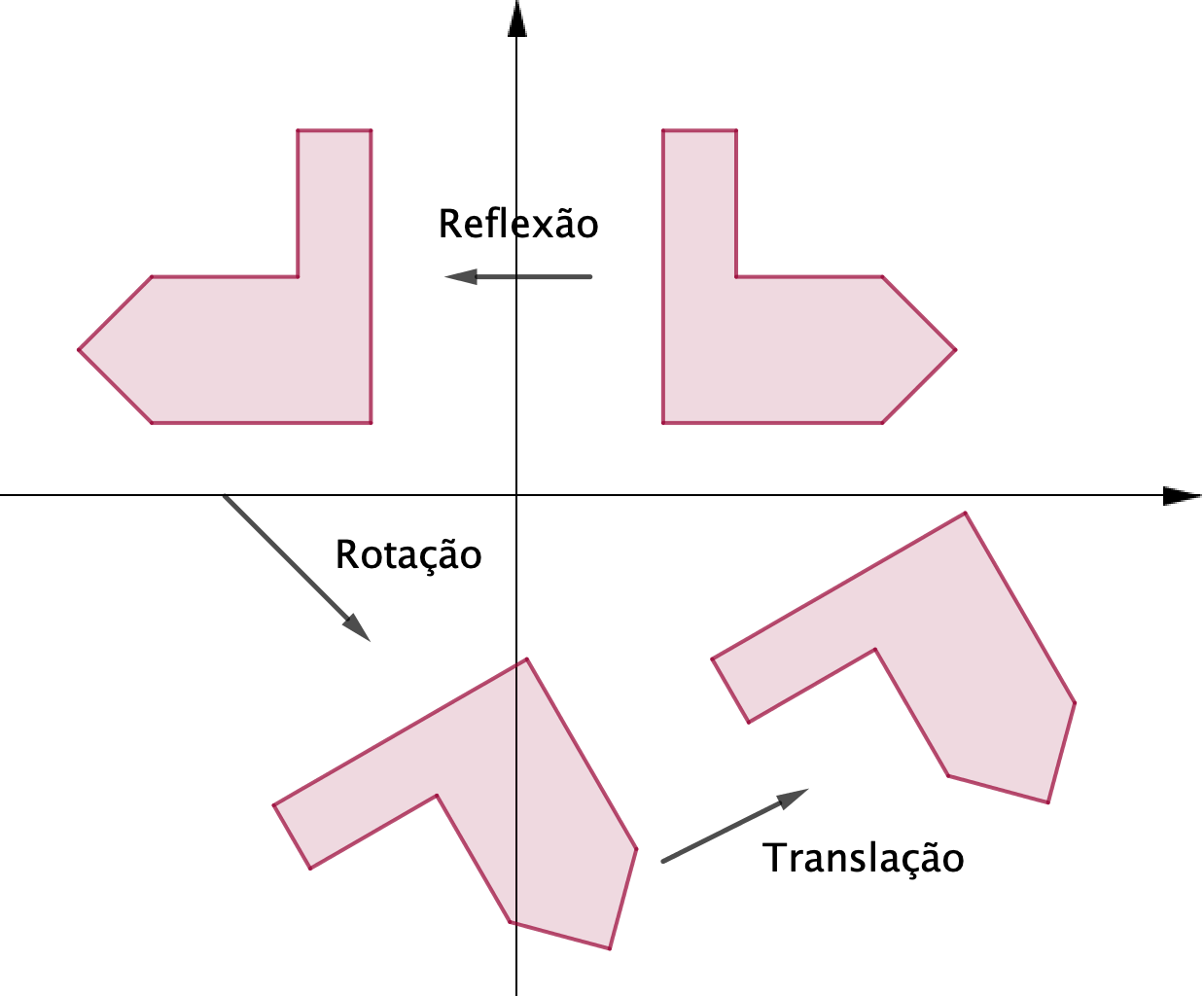 10
Composição de Transformações
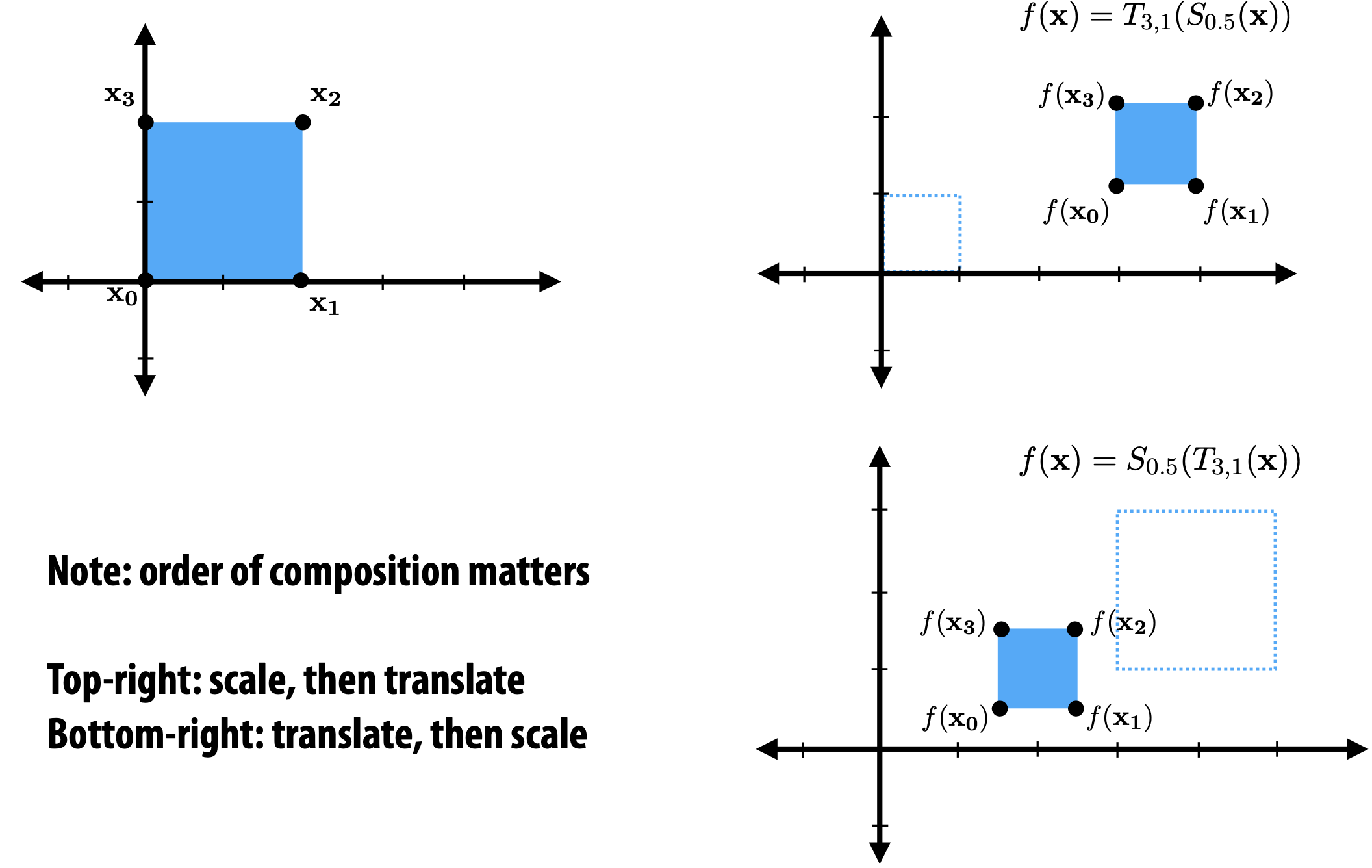 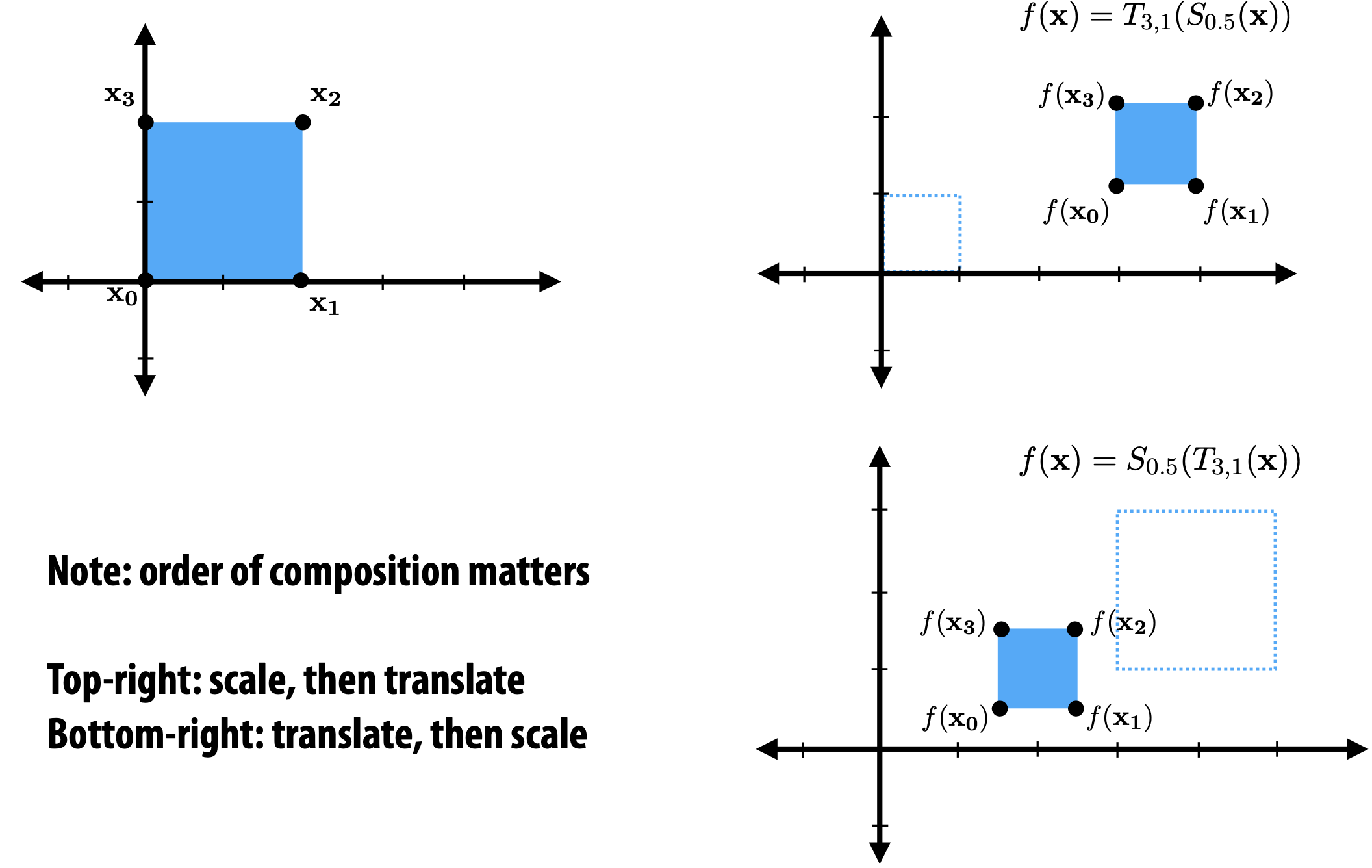 Observação: a ordem em que as transformações são aplicadas importa!
superior-direito: escala e translada
inferior-direito: translada e escala
11
Composição de Transformações
As matrizes podem nos ajudar a compor transformações?
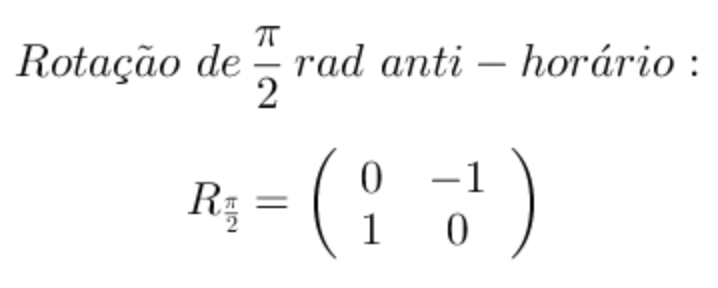 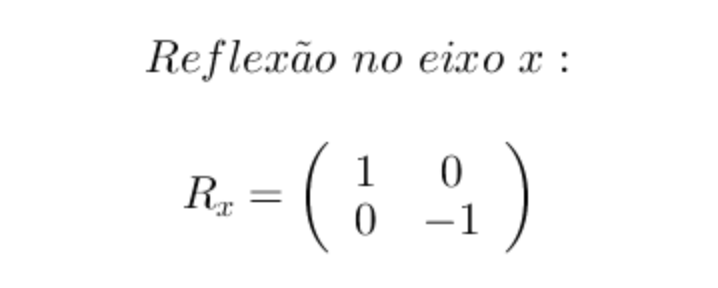 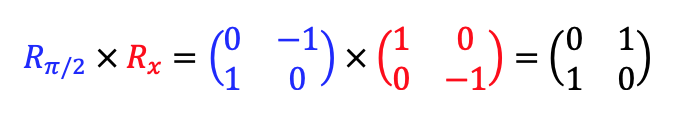 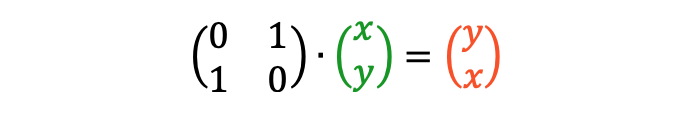 12
Composição de Transformações
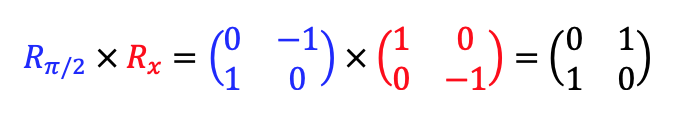 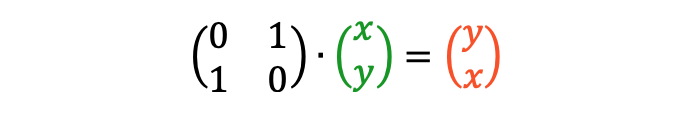 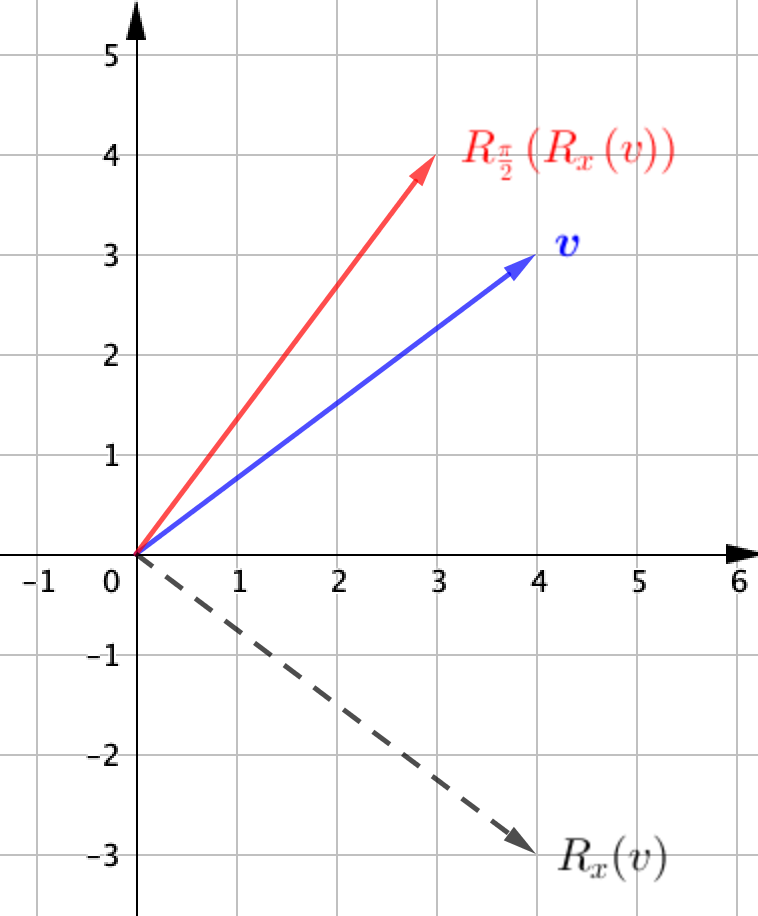 Primeiro reflete em x e, depois, rotaciona pi/2.
A composição obtida aplicando a transformação A seguida da B é indicada por:
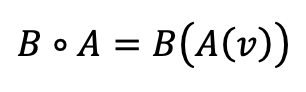 A matriz dessa composição é:
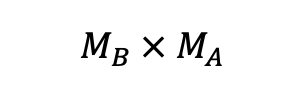 13
Composição de Transformações
Observe o que acontece invertendo a ordem:
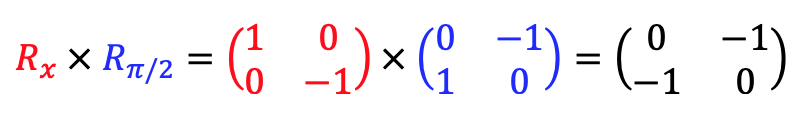 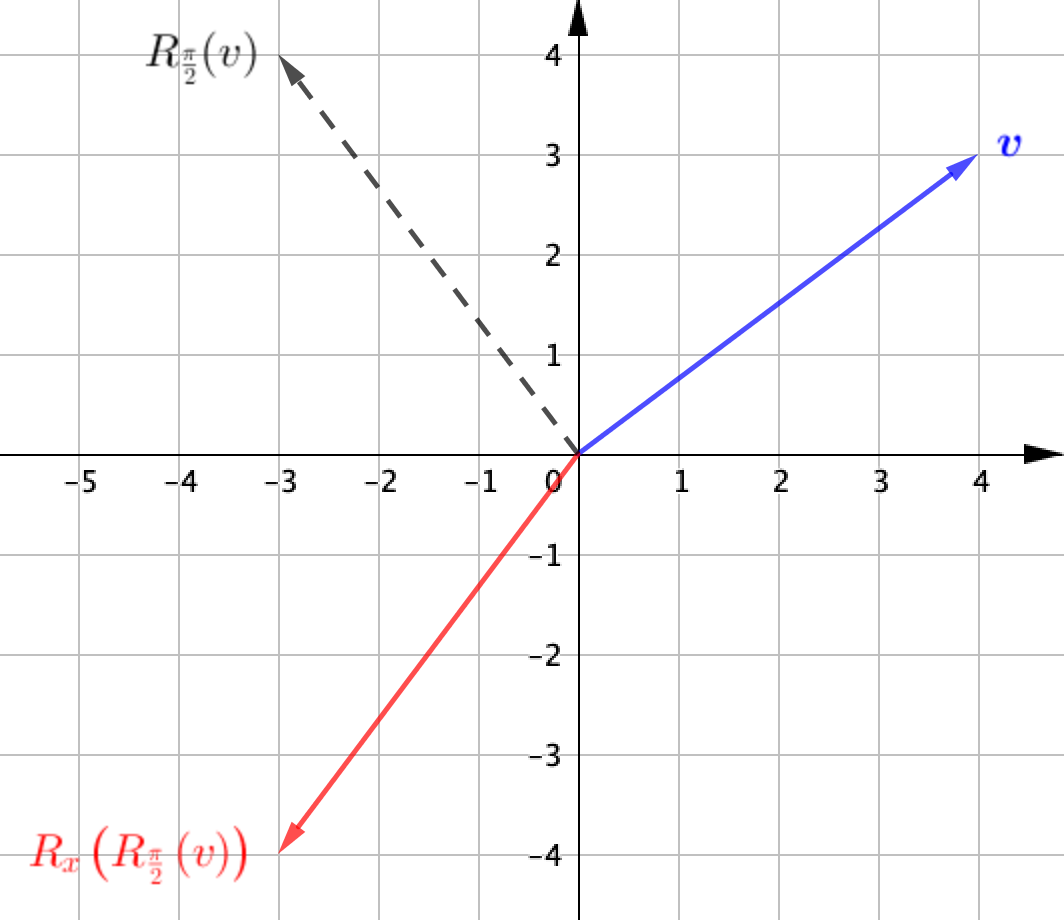 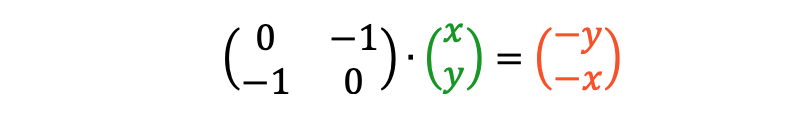 Primeiro rotaciona pi/2 e, depois, reflete em x.
14
Composição de Transformações (2D-H)
E como fica nas coordenadas homogêneas?
Exemplo: escala S0,5 seguida de translação T3,1.
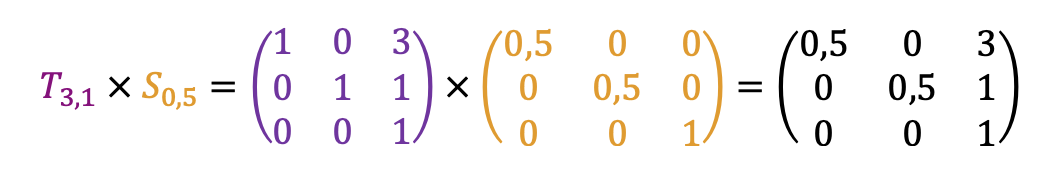 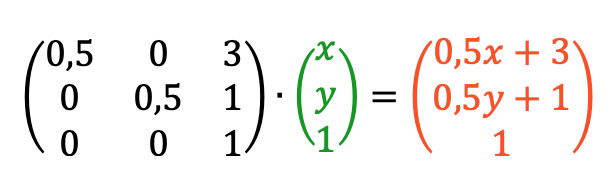 15
Sumário de Transformações Geométricas Básicas
Transformações Afim:
    Composição de uma transformação linear + translação


Isometria
    Preserva a distância entre os pontos (comprimento)

Translação
Rotação
Reflexão
Lineares:


Escala
Rotação
Reflexão
Cisalhamento

Não Lineares
Translação
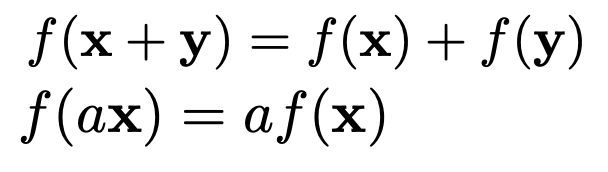 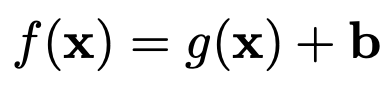 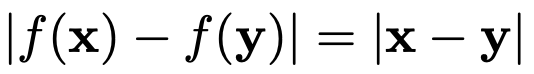 16
Teorema - Transformações Geométricas Básicas
Toda isometria do plano, distinta da transformação identidade, é uma, e apenas uma, das seguintes transformações: translação, rotação, reflexão em relação a uma reta ou reflexão transladada.
17
Indo para o espaço 3D (3D-H)
Usando coordenadas homogêneas em 3D

Ponto 3D : 

Vetor 3D  : 

Matrizes 4x4 para transformações afim:
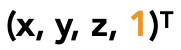 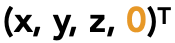 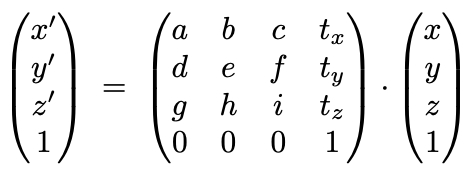 18
Indo para o espaço 3D (3D-H)
Transformações 3D como matrizes 3x3 e 3D-H como matrizes 4x4


Escala:




Cisalhamento:(em x)



Translação:
3D                                       3D-H
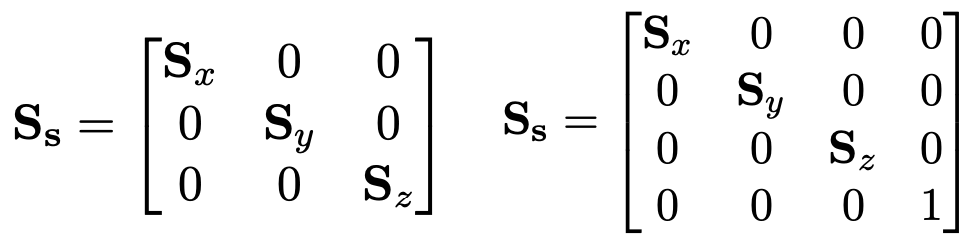 3D                                       3D-H
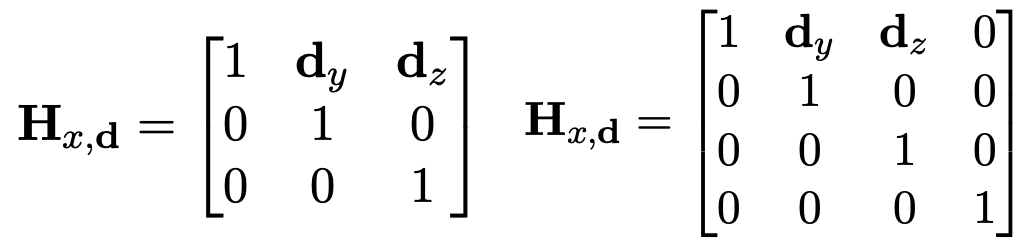 3D-H
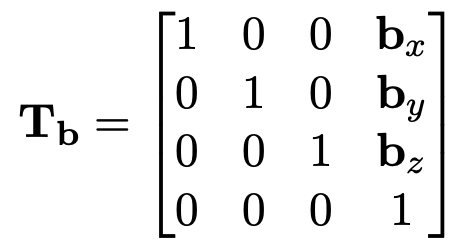 19
Comutatividade da Rotação (em 2D)
Em 2D a ordem da rotação não importa.
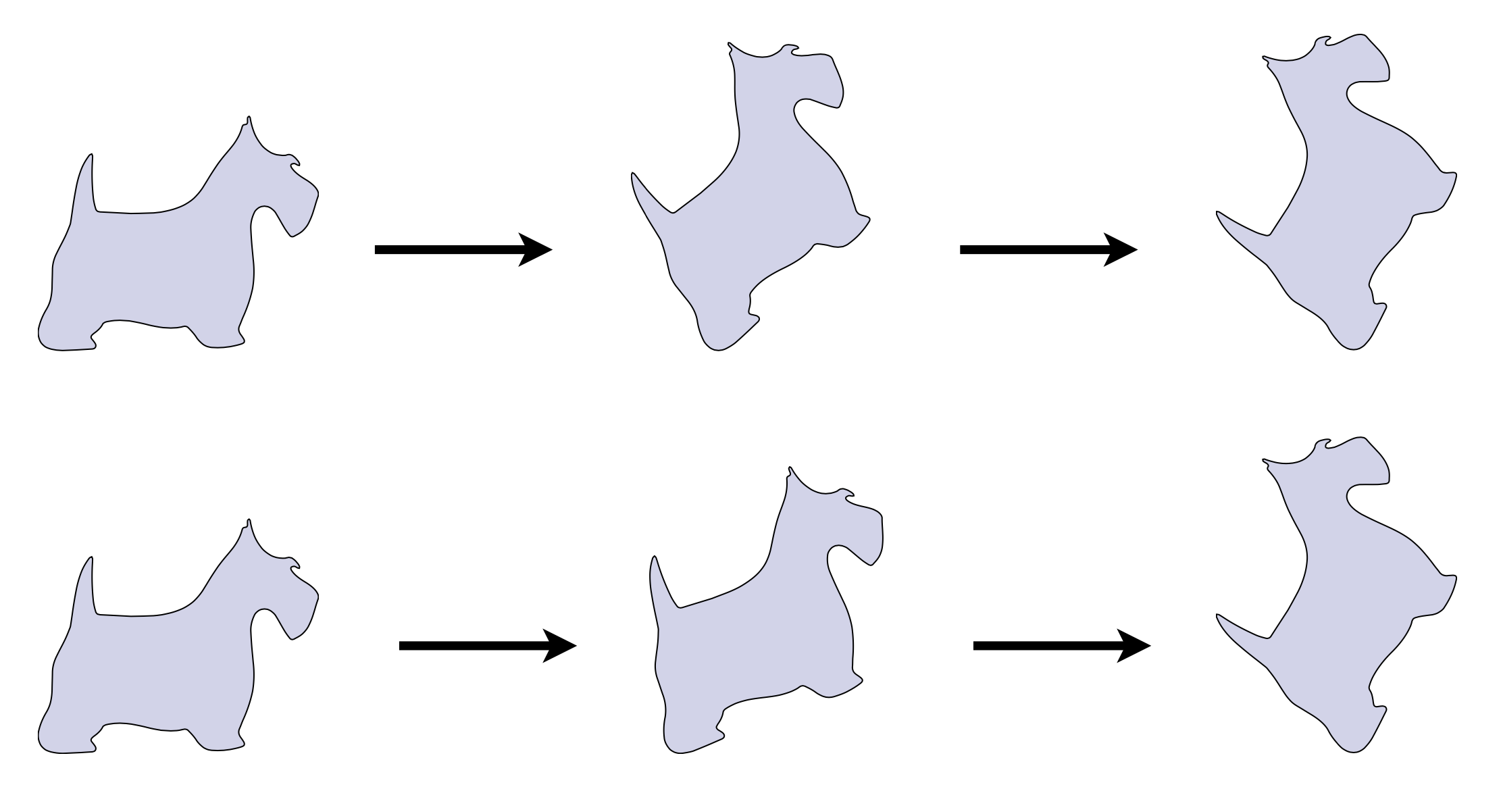 rotacione 40º
rotacione 20º
rotacione 20º
rotacione 40º
Mesmo resultado. Bom! É comutativo
20
Eixos e Rotações em 3D
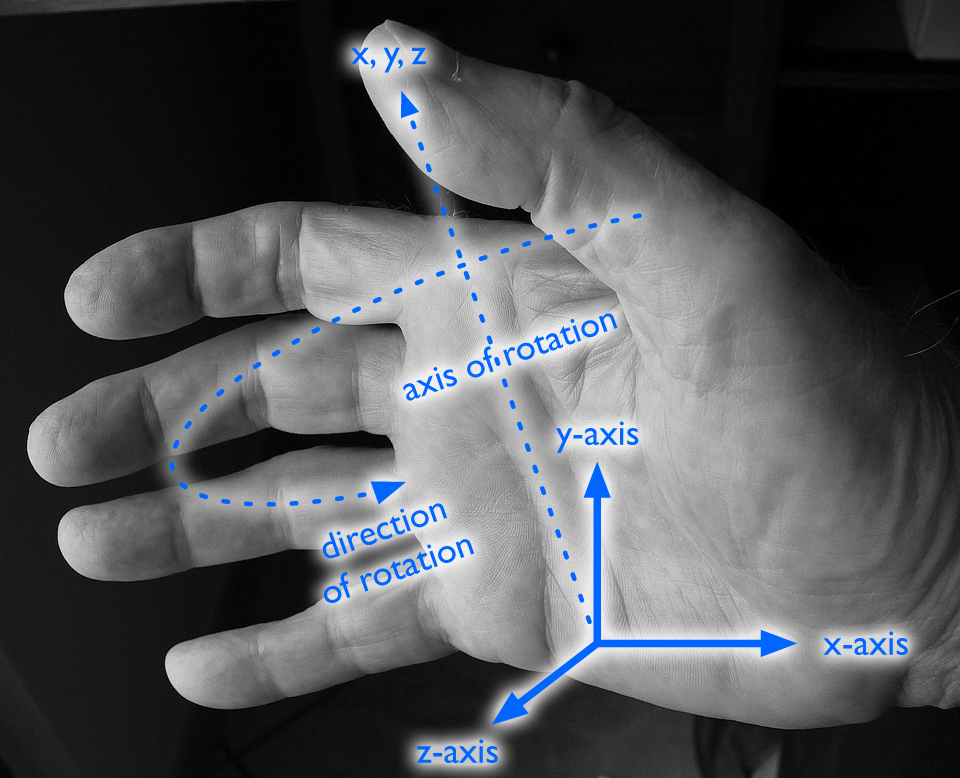 21
[Speaker Notes: http://www.flickr.com/photos/globetrotter1937/1557776175/]
Comutatividade da Rotação (em 3D)
Experimento, gire a garrafa (sempre no sentido positivo da regra da mão direita):

Gire 90° em torno de Y, a seguir 90° em torno de Z, a seguir 90° em torno de X
Gire 90° em torno de Z, a seguir 90° em torno de Y, a seguir 90° em torno de X

	Houve alguma diferença?
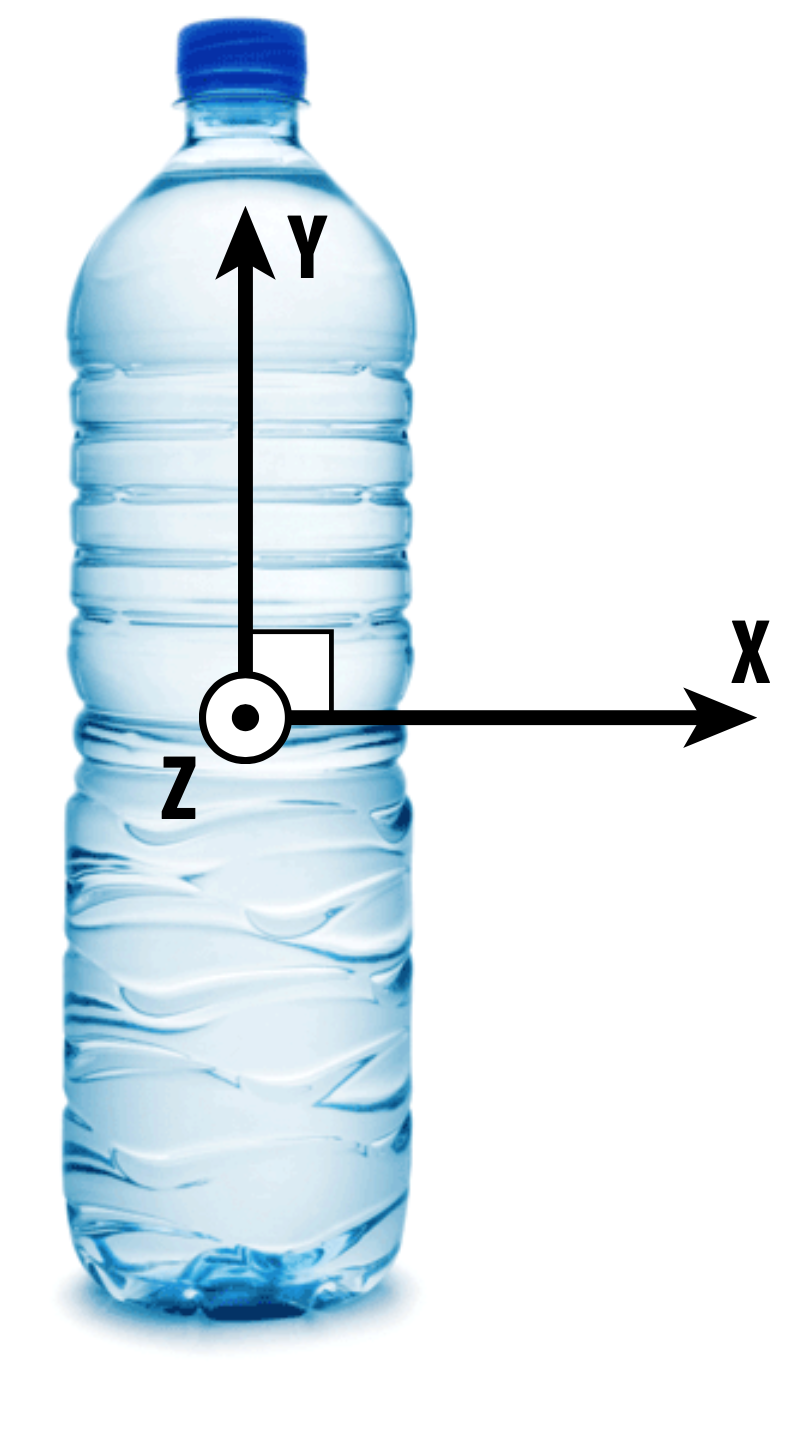 Não é o mesmo resultado.
Isso pode dar problemas.
22
Rotações em 3D por ângulos de Euler
Rotação sobre os eixos:
3D                                                3D-H
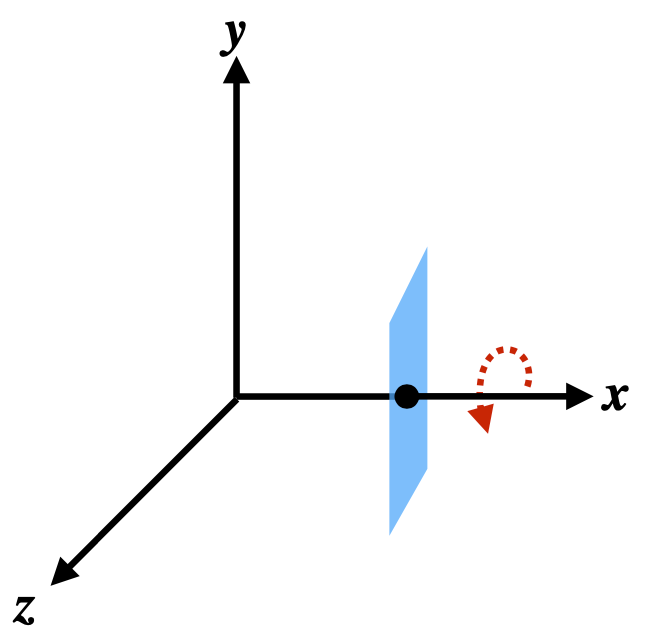 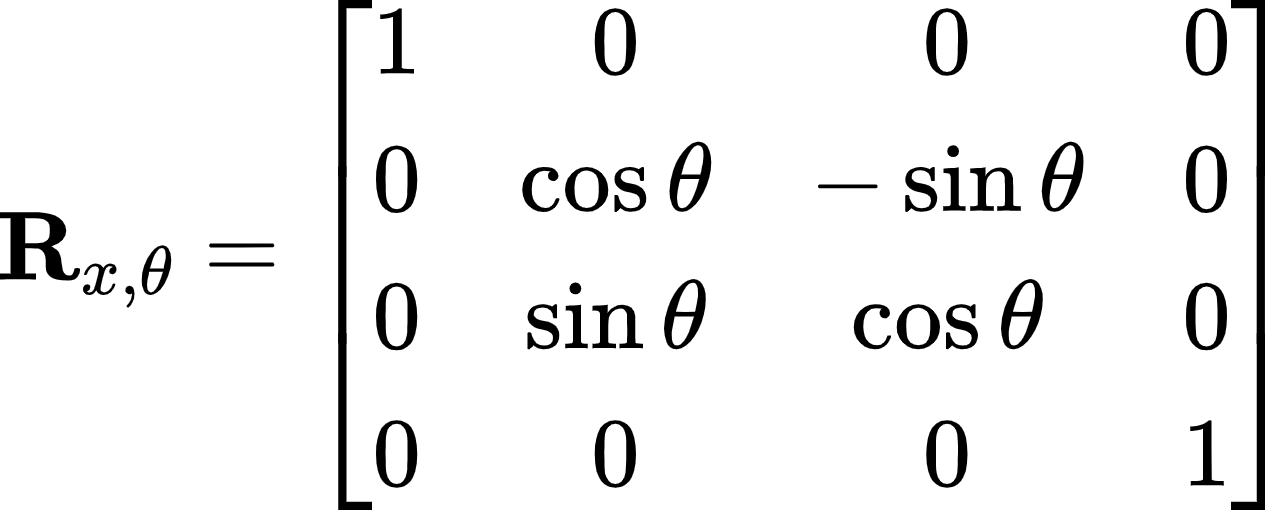 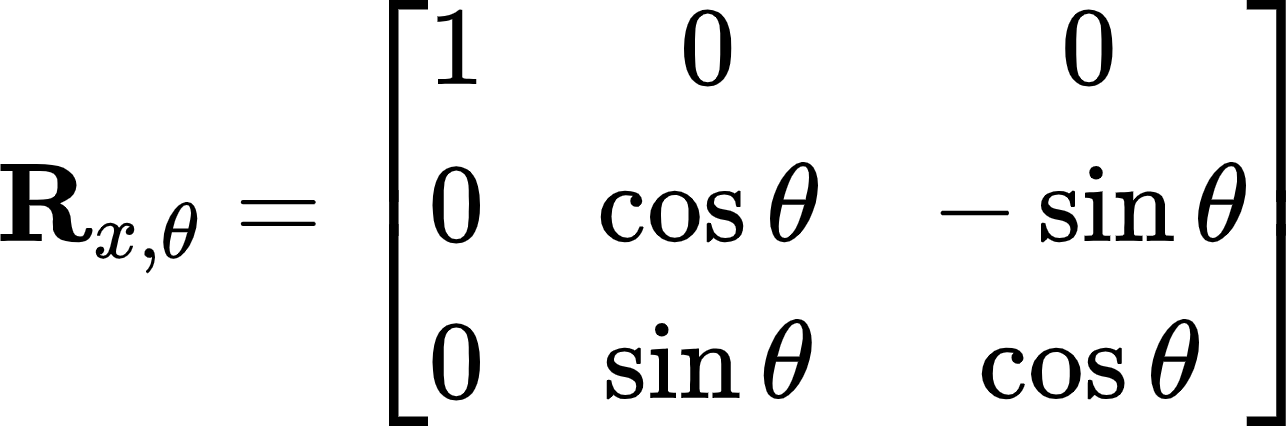 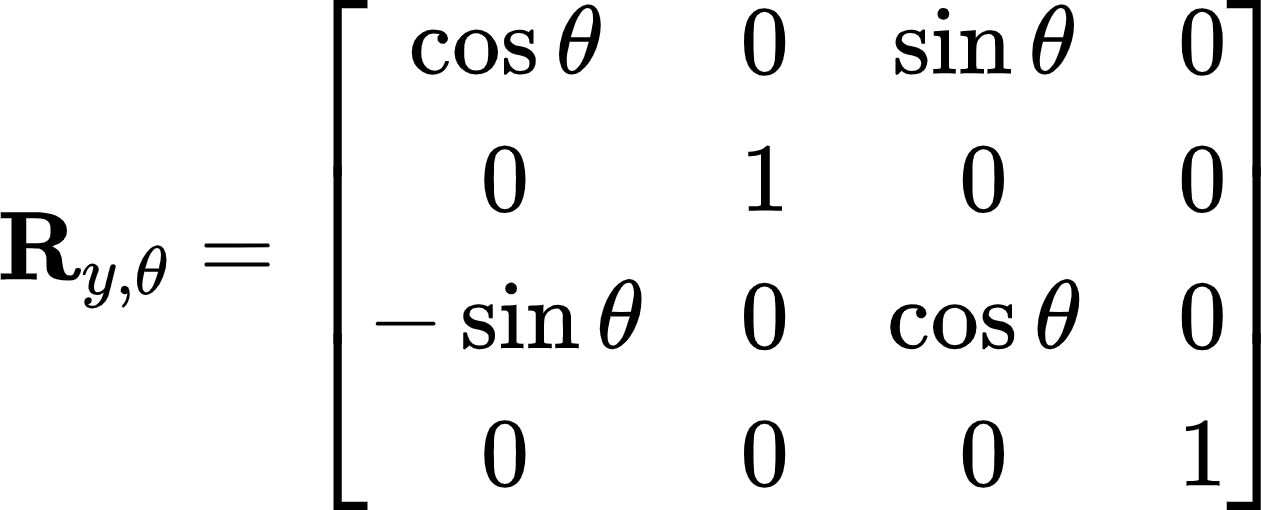 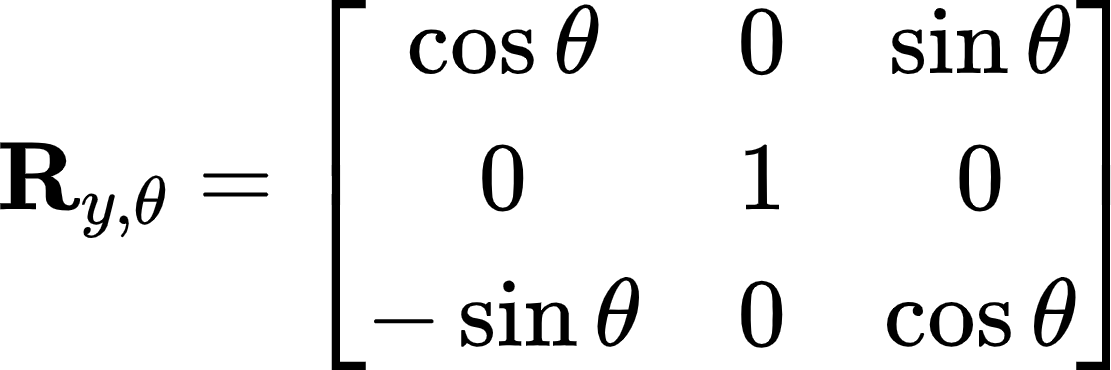 os pontos que estiverem sobre o eixo de rotação ficam inalterados.
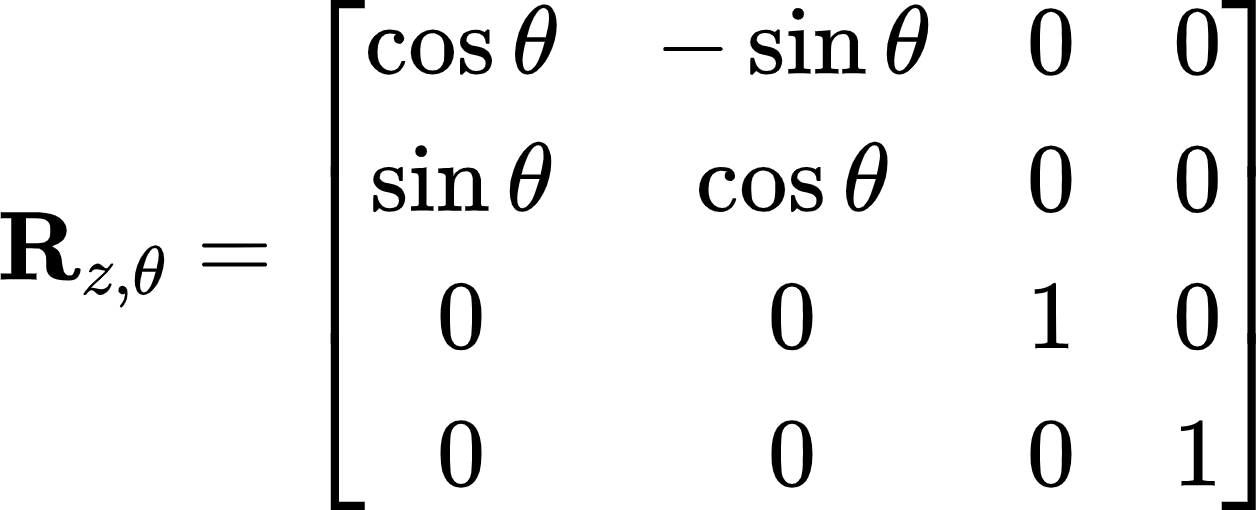 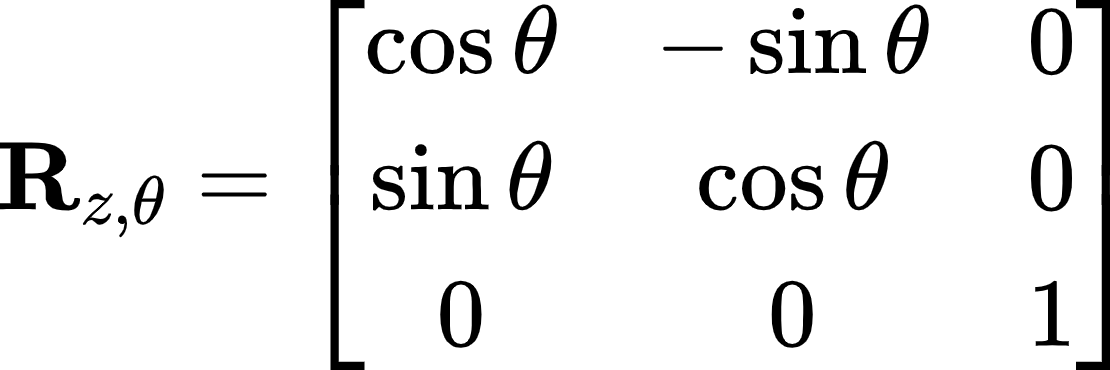 23
Problema 1: Ordem das rotações
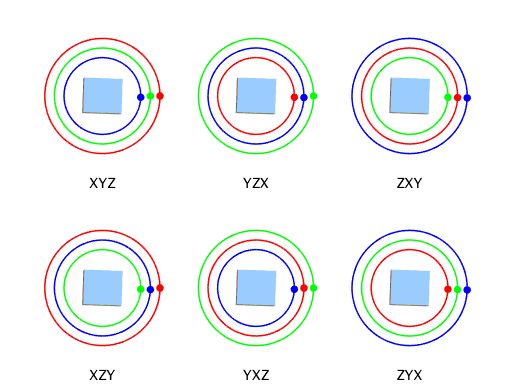 24
[Speaker Notes: https://behreajj.medium.com/3d-rotations-in-processing-vectors-matrices-quaternions-10e2fed5f0a3]
Rotações em 3D – ângulos de euler
Como expressamos rotações em 3D?
Possibilidade: aplicar rotações em torno dos três eixos? (X, Y, Z) 
Essa proposta é chamada de ângulos de Euler
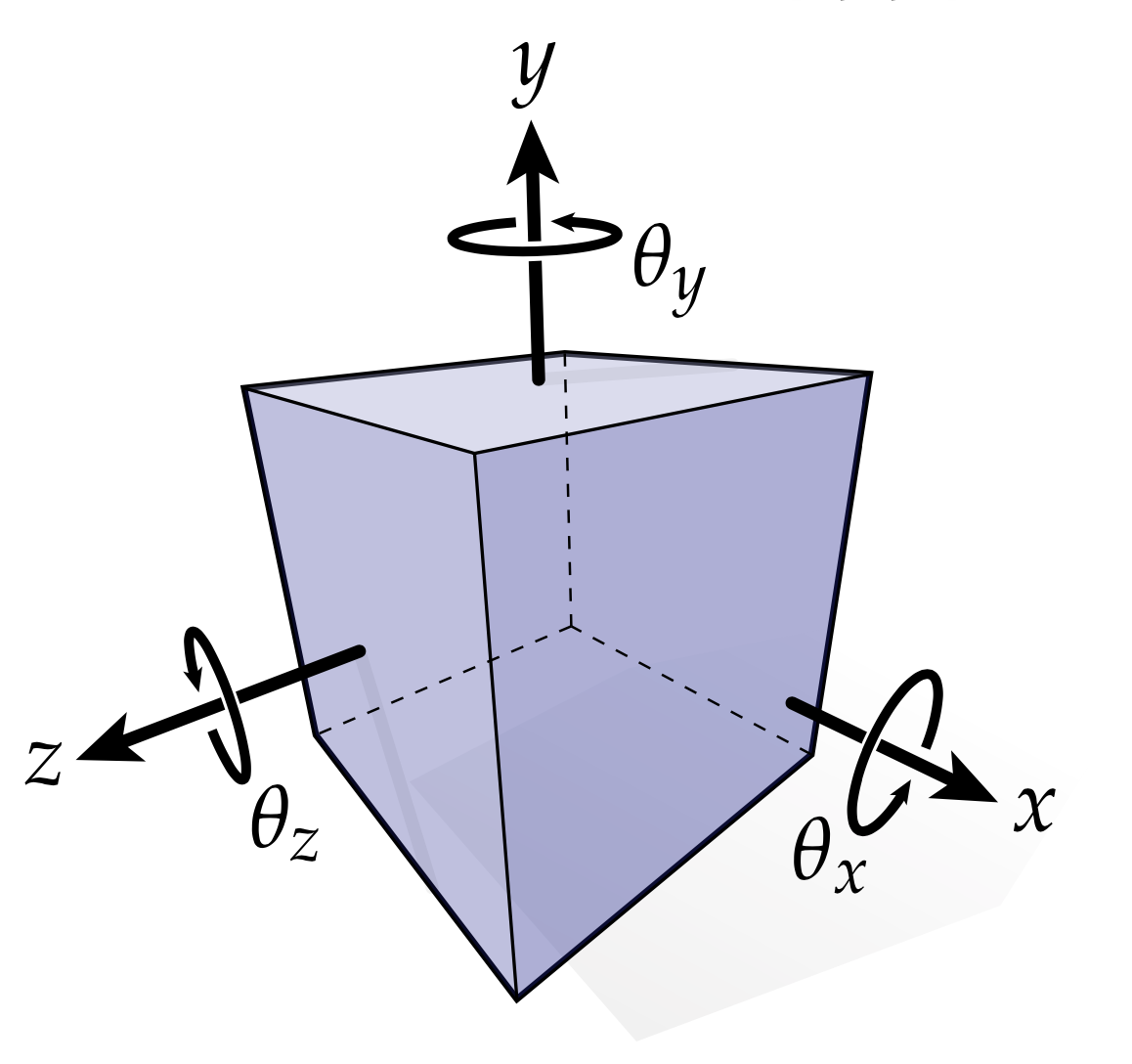 25
[Speaker Notes: https://upload.wikimedia.org/wikipedia/commons/4/49/Gimbal_Lock_Plane.gif]
Problema 2: Gimbal Lock
Conforme se executa rotações, uma rotação pode chegar a anular outras rotações.
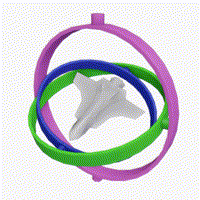 26
Problema 2: Gimbal Lock
Vídeo sobre Gimbal Lock
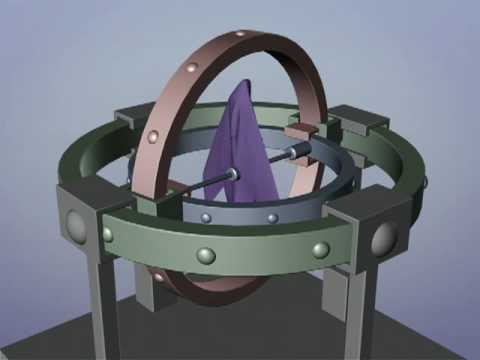 https://www.youtube.com/watch?v=zc8b2Jo7mno
27
problema 3 : SLERP
Interpolação de rotações podem ficar muito estranhas
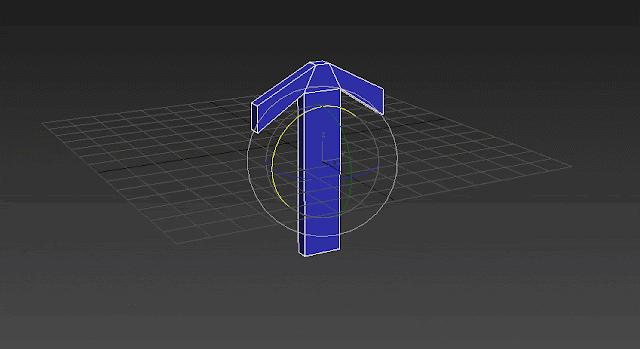 28
[Speaker Notes: http://peyman-mass.blogspot.com/2017/11/euler-angles-and-its-unexpected.html]
Rotações em 3D
Para definir cada um dos ângulos a área de aviação usa os seguintes termos:
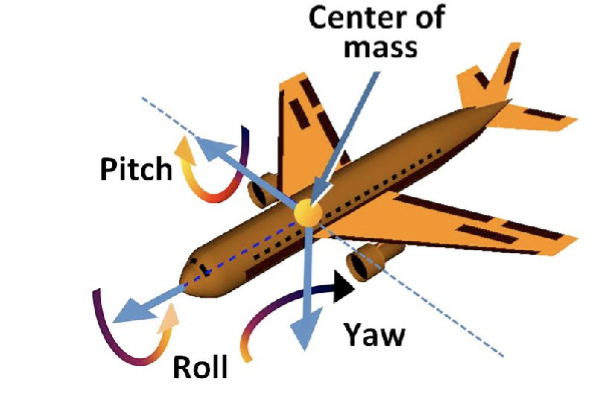 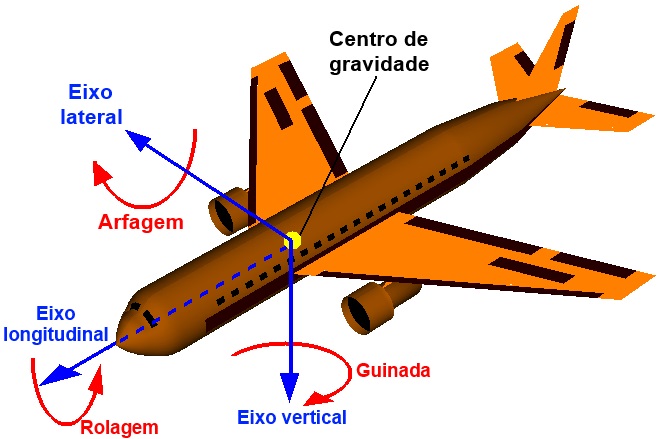 Wikipédia: Os Ângulos de Tait–Bryan (nomeados através de Peter Guthrie Tait e George Bryan), são um tipo específico de ângulos de Euler usados normalmente em aplicações aeroespaciais para definir a relativa orientação do aeroplano. Os três ângulos especificados nesta fórmula são especificados como empinamento (pitch ou θ), cabeceio (yaw ou ψ) e balanceio (roll ou φ).
https://pt.wikipedia.org/wiki/%C3%82ngulos_de_Tait%E2%80%93Bryan
https://canalpiloto.com.br/teorias-rotativas-05/
29
Rotação 3D em torno de um eixo arbitrário
Construir uma transformação F de um sistema ortonormal com p, u, v, w onde p e w correspondem ao eixo de rotação.

Aplique a transformação (F R (θ) F-1)

Interpretações:
Mova para o eixo Z, rotacione e volte
Lance a rotação do eixo w em um novo sistema de coordenadas
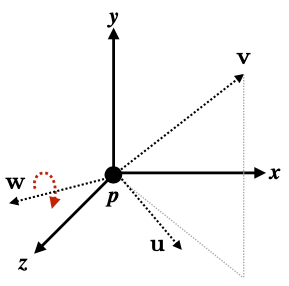 30
Fórmula de rotação de Rodrigues
Rotaciona por um ângulo α em torno do eixo n





Como provar essa fórmula mágica?
A matriz N calcula um produto vetorial: N x = n × x
Suponha que o sistema ortonormal e1, e2, n
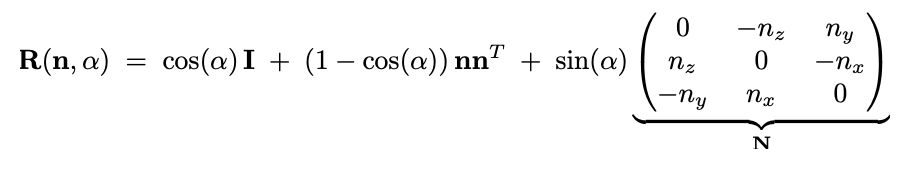 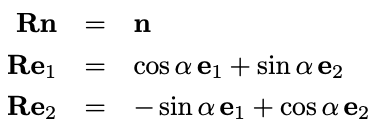 31
Rotação em um vetor 3D
Caso desejar fazer a rotação 3D por um vetor use a seguinte fórmula.
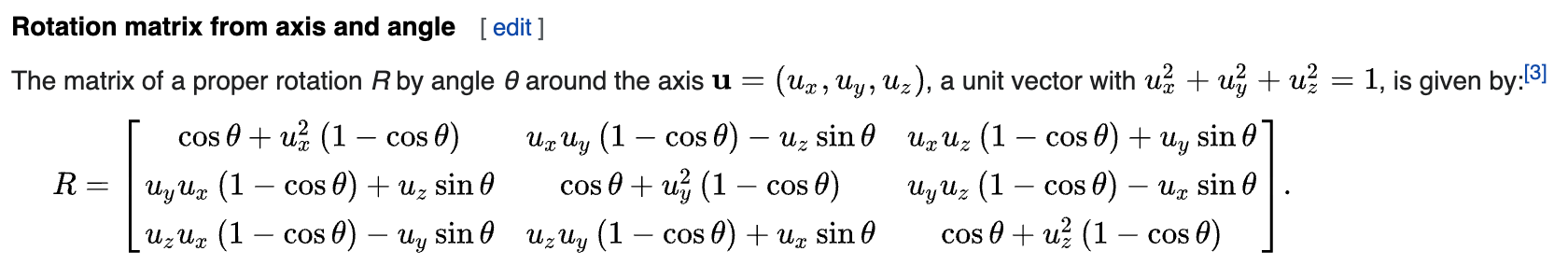 https://en.wikipedia.org/wiki/Rotation_matrix
32
Representação Alternativa de Rotações 3D
Quatérnios.
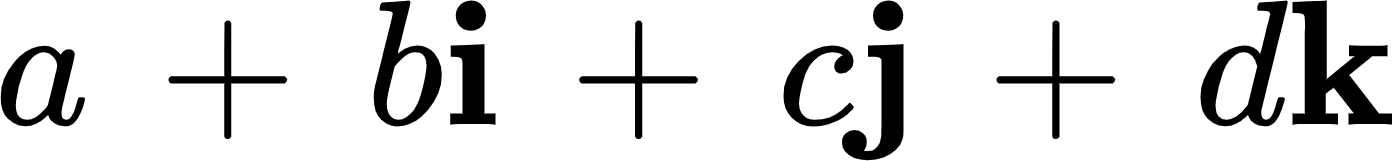 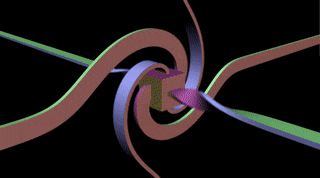 The Strange Numbers That Birthed Modern Algebra; Quanta Magazine
33
Quatérnios
Podemos pensar os números Complexos (ℂ) como uma extensão dimensional dos números Reais (ℝ).

Dessa forma, os Quatérnios (ℍ) são uma extensão para uma quarta dimensão dos números Reais.
34
O que são Quatérnios
São quatro valores reais e três unidades imaginárias:
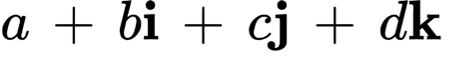 Imaginários:
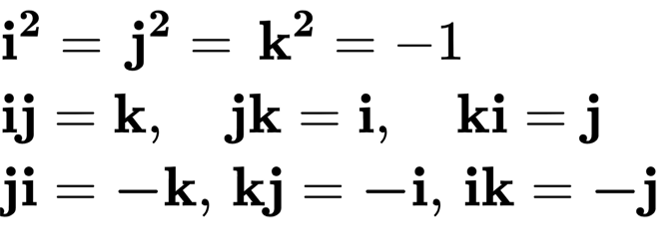 Reais (escalares)
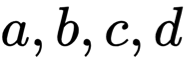 Obs: Perceba que o produto dos imaginários  i,j,k se comporta como um produto vetorial.
35
[Speaker Notes: http://barbic.usc.edu/cs420-s15/lec20-quaternions/20-quaternions-6up.pdf]
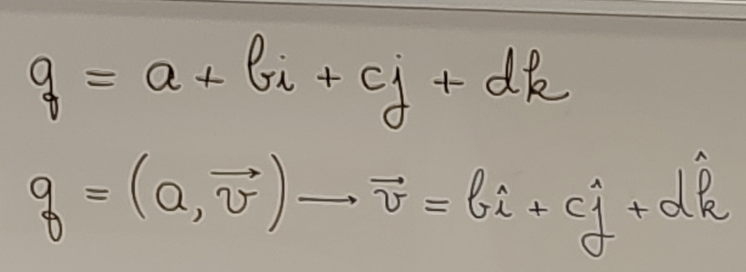 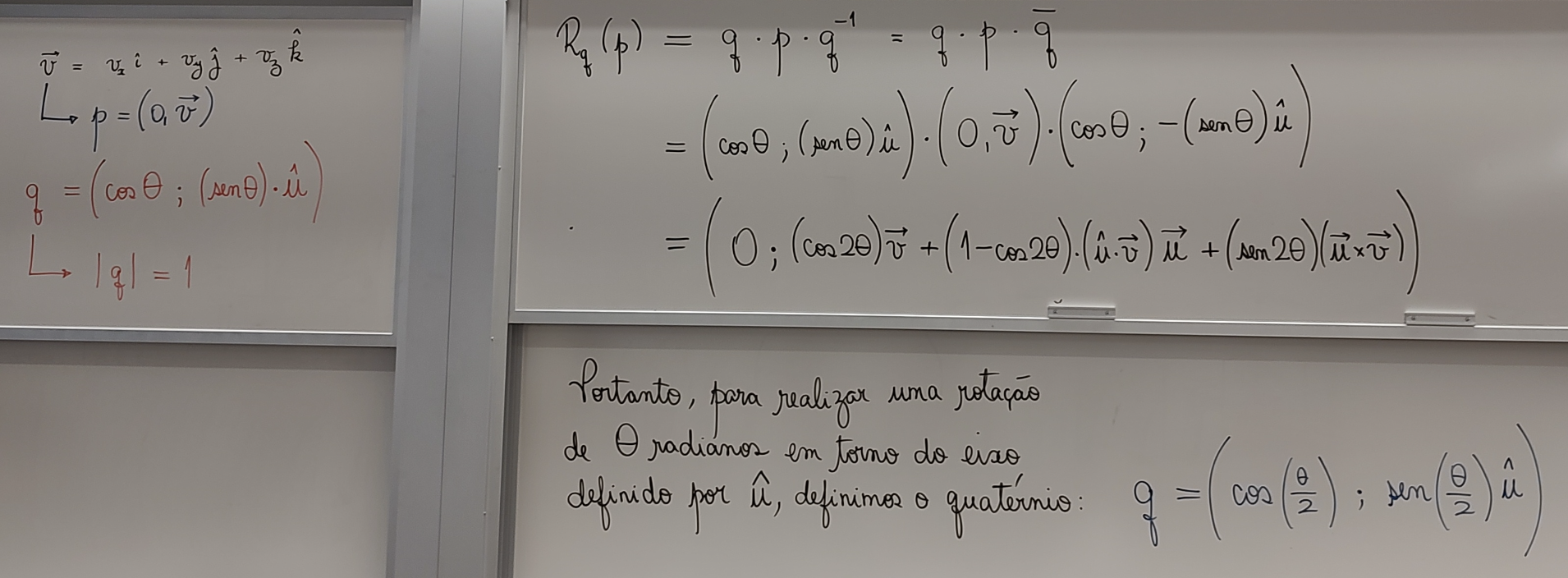 36
A base canônica dos quatérnios
O conjunto {1, i, j, k} forma uma base dos quatérnios, pois todo quatérnio pode ser escrito como uma combinação linear desses elementos.

Note que se trata de uma base ortonormal.

Lembre-se que os vetores de uma base ortonormal são dois a dois ortogonais e têm comprimento unitário.
37
Como representar quatérnios
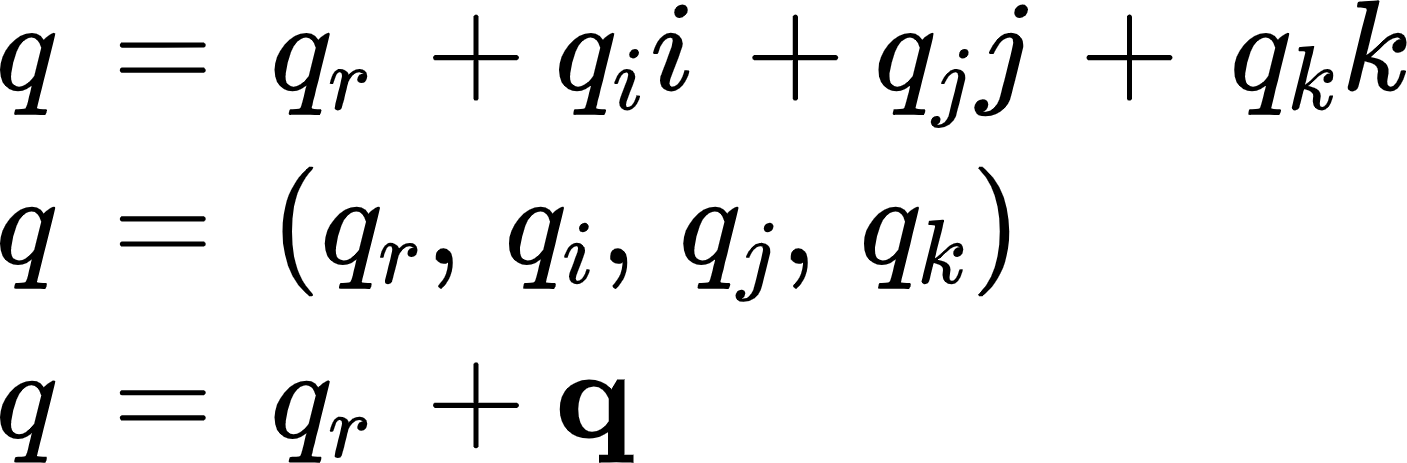 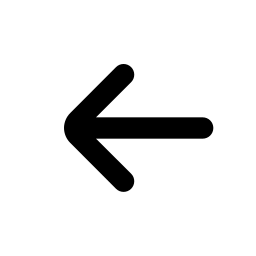 Definição:
Para um quatérnio qr + q, dizemos que qr é a parte escalar e q é a parte vetorial.
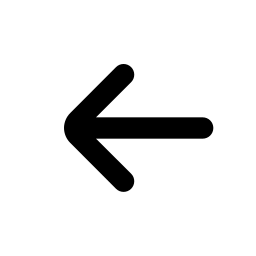 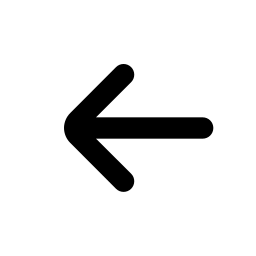 38
Multiplicação de Quatérnios
Podemos representar o produto de quatérnios de diversas formas:





Uma forma de representar o produto de quatérnios é usando a representação de produtos escalares e produtos vetoriais:
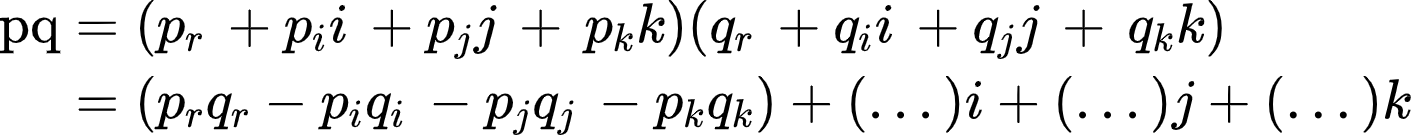 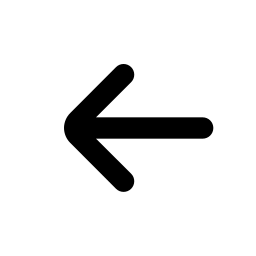 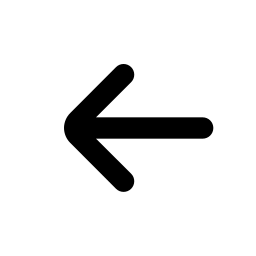 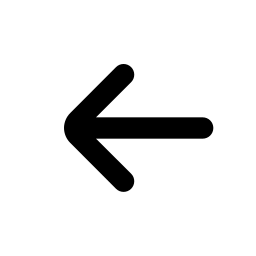 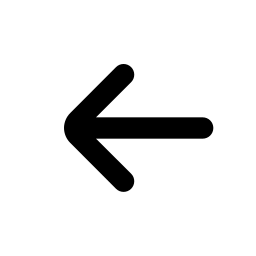 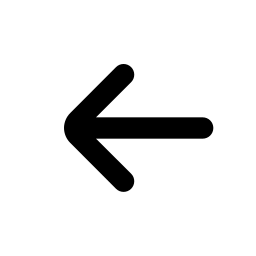 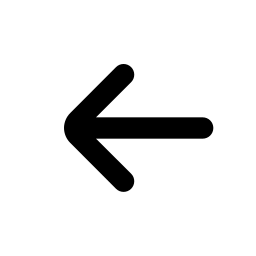 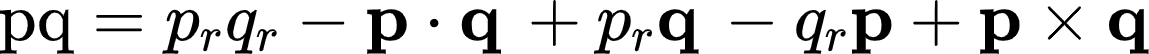 39
[Speaker Notes: http://www.cs.cmu.edu/afs/cs/academic/class/16741-s07/www/lectures/Lecture8.pdf]
Quatérnios
Não são comutativos



Porém manipulações usuais são válidas
q1q2 ≠ q2q1
(q1q2)q3 = q1(q2q3)
(q1+q2)q3 = q1q3+q2q3
q1(q2+q3) = q1q2+q1q3
λ(q1+q2) = λq1+λq2 (λ é escalar)
(λq1)q2 = λ(q1q2) = q1(λq2) (λ é escalar)
40
[Speaker Notes: http://barbic.usc.edu/cs420-s15/lec20-quaternions/20-quaternions-6up.pdf]
Conjugado
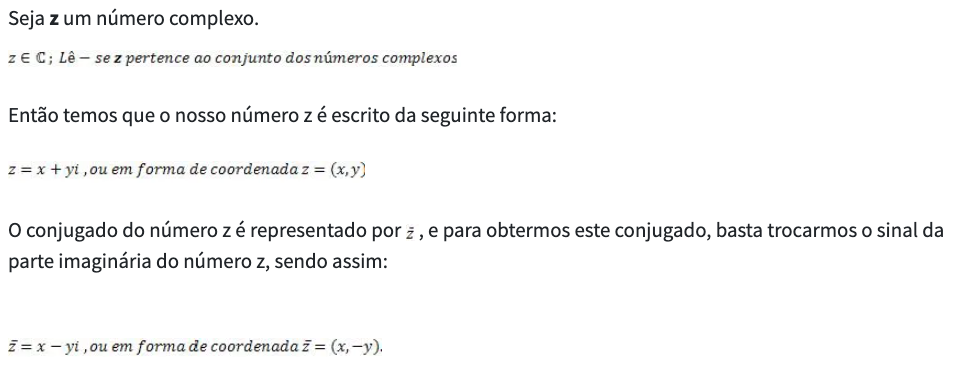 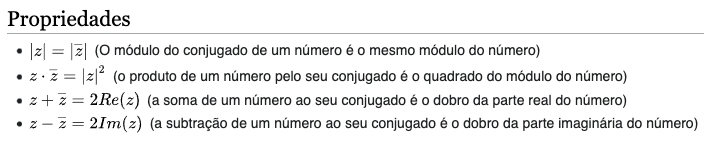 41
[Speaker Notes: https://pt.wikipedia.org/wiki/Conjugado_de_um_n%C3%BAmero_complexo
https://mundoeducacao.uol.com.br/matematica/o-numero-conjugado.htm]
Conjugado
Conjugado de um quatérnio


Assim:






Módulo:
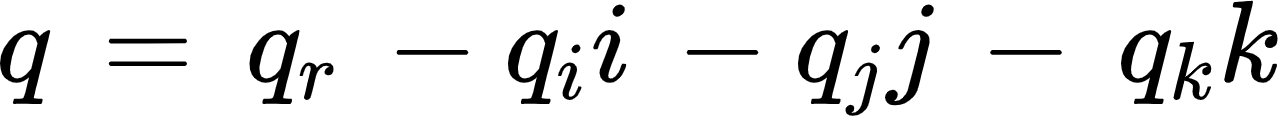 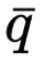 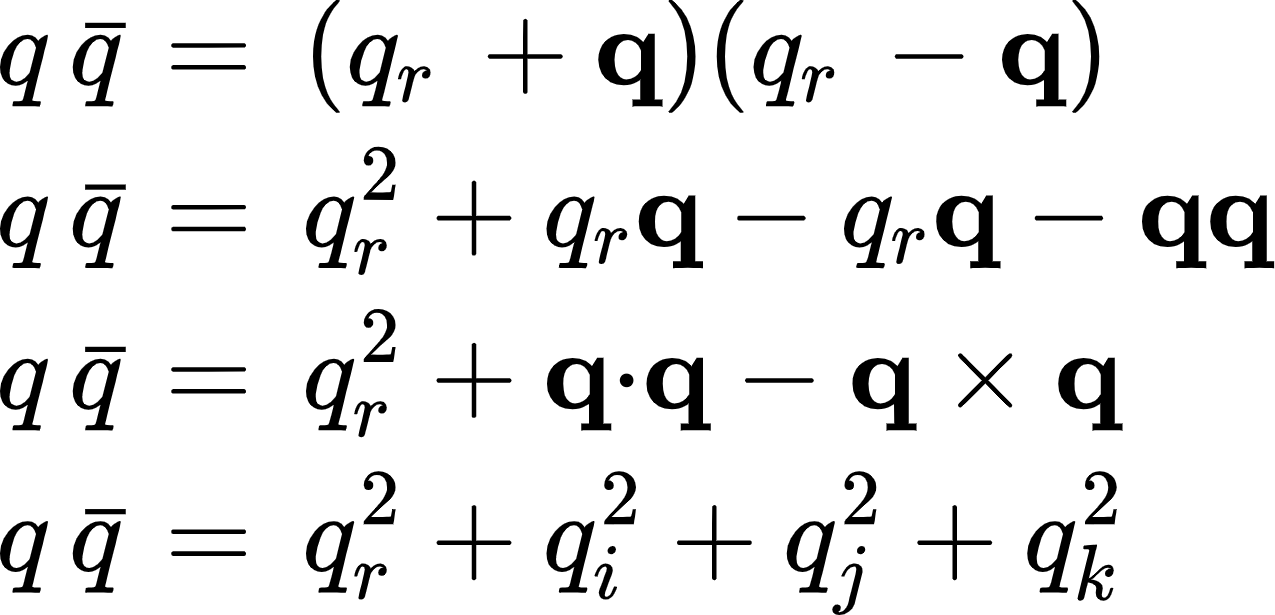 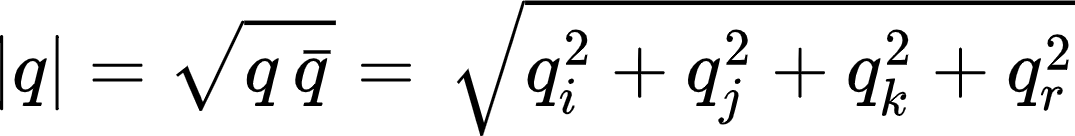 42
Propriedades algébricas dos quatérnios
Inverso de um quatérnio:


Quatérnio unitário:


Inverso de um quatérnio unitário:
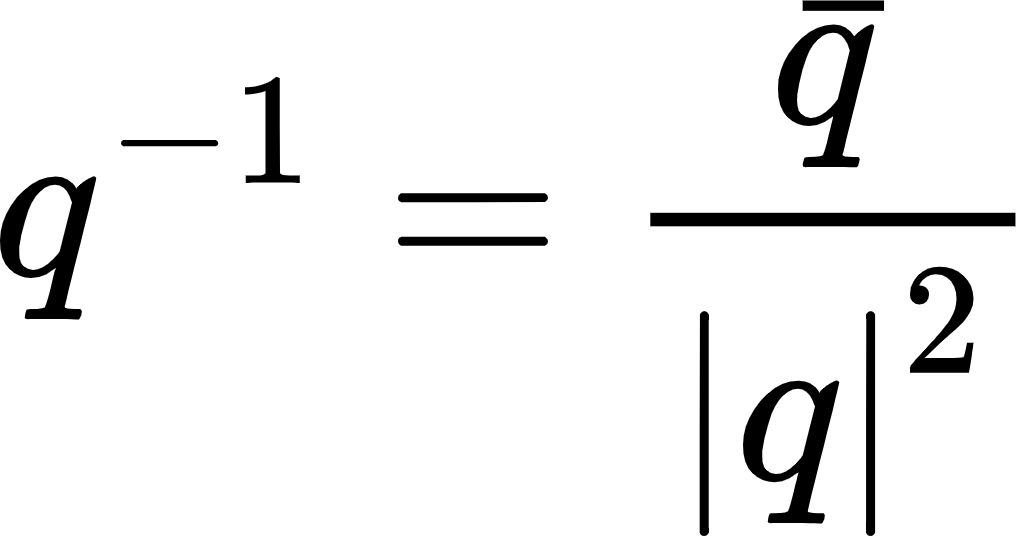 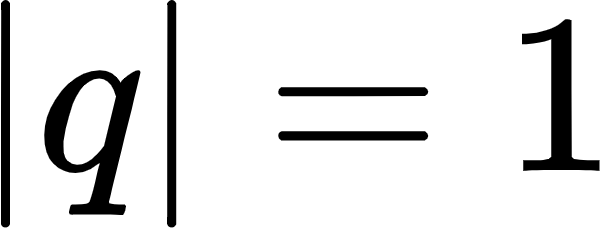 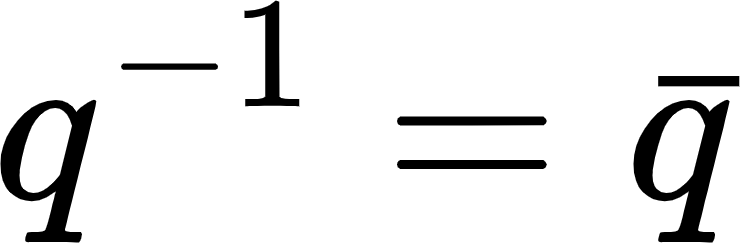 43
[Speaker Notes: http://barbic.usc.edu/cs420-s15/lec20-quaternions/20-quaternions-6up.pdf]
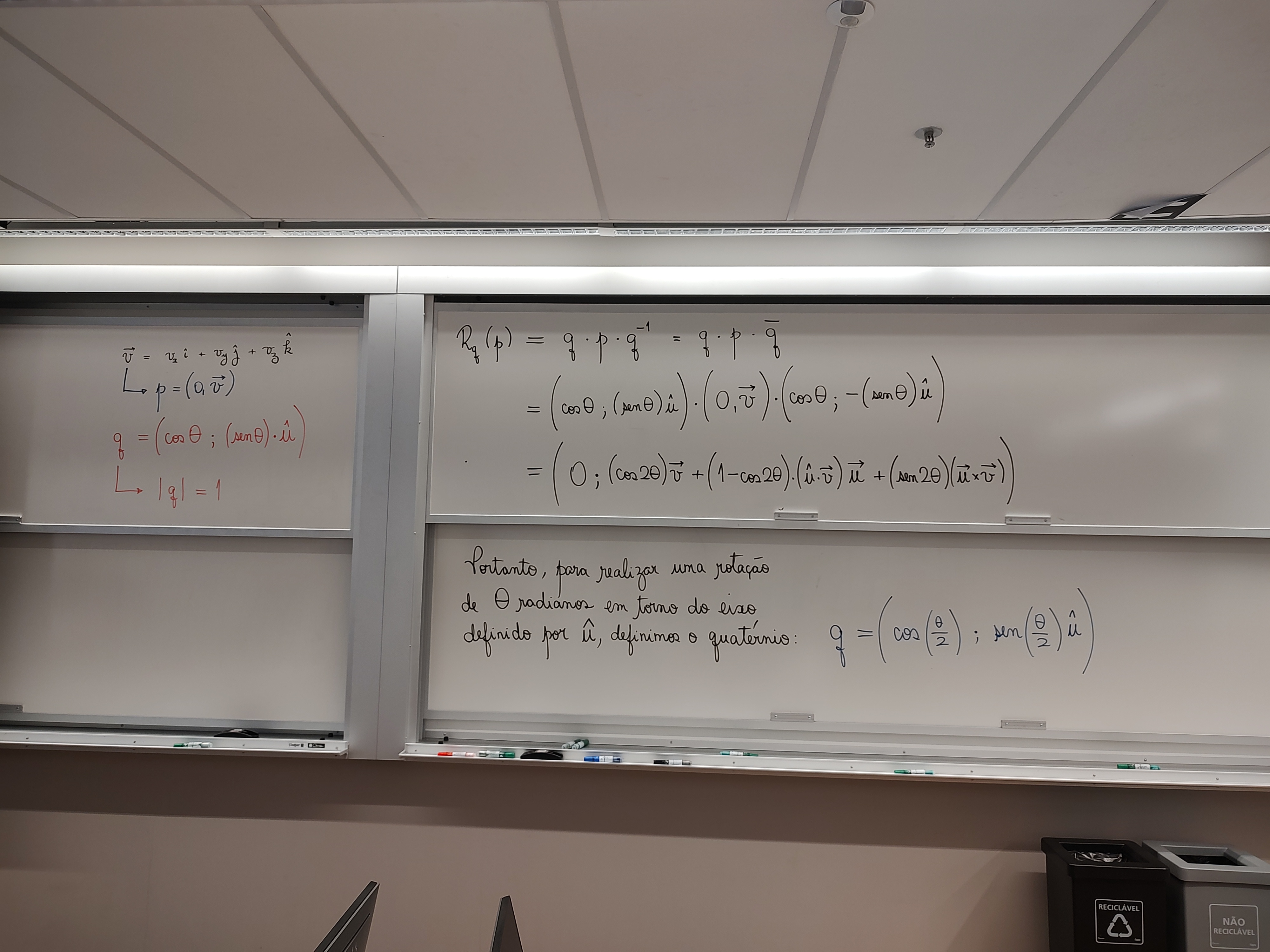 44
Quatérnios e Rotações
Rotações são representadas por quatérnios unitários
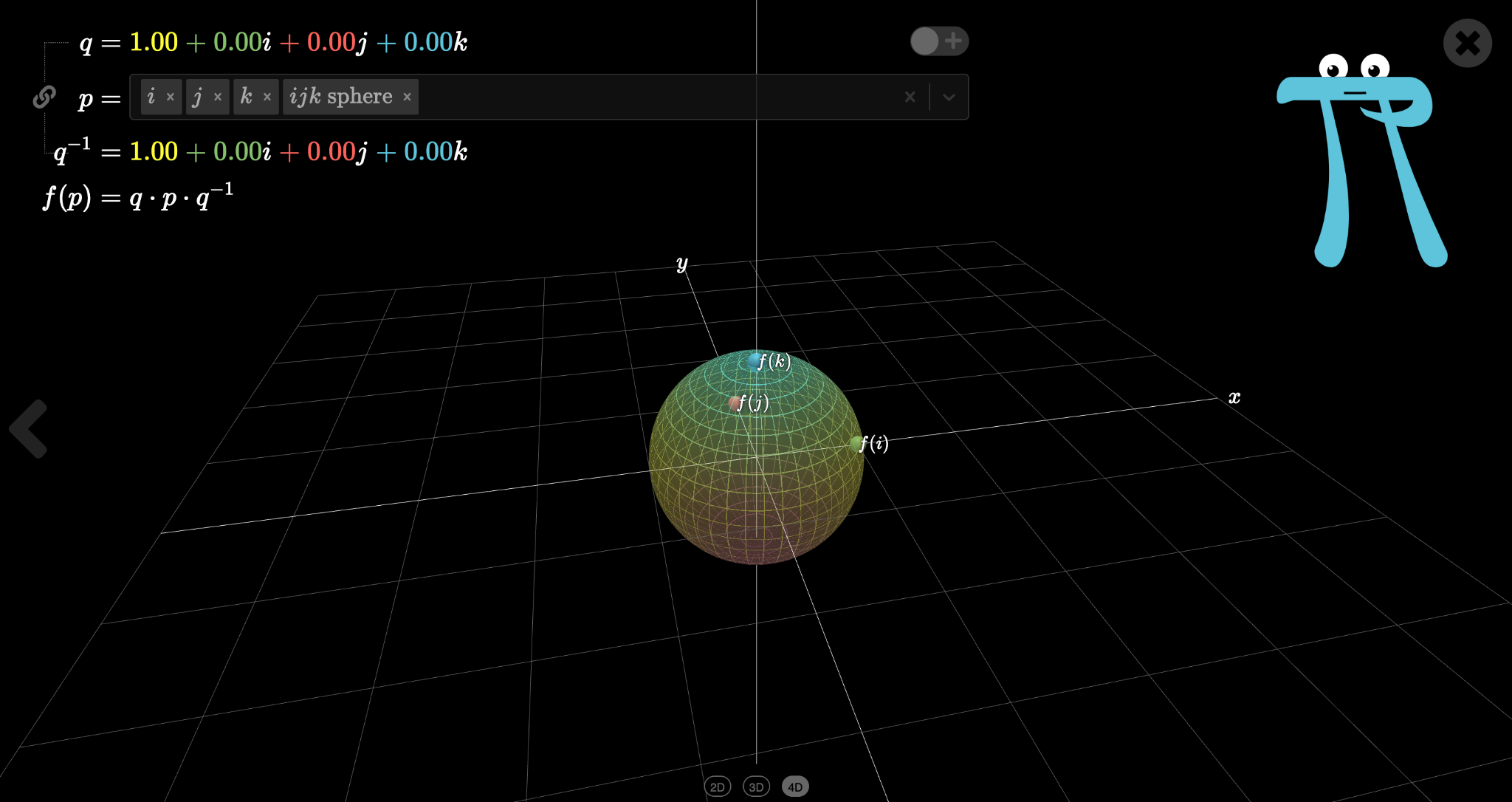 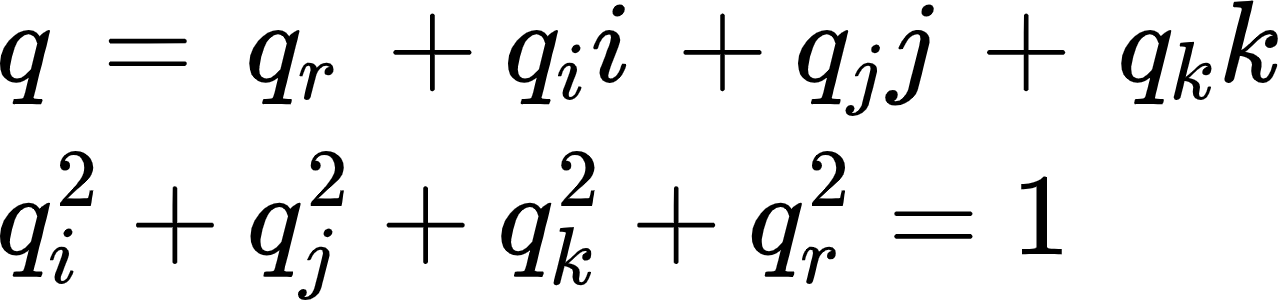 Quatérnios unitários vivem em uma superfície esférica unitária no R4
Os quatérnios q e -q representam a mesma rotação
A rotação nula (identidade) é o quatérnio = 1
Lessons by Grant Sanderson       Technology by Ben Eater
45
[Speaker Notes: http://barbic.usc.edu/cs420-s15/lec20-quaternions/20-quaternions-6up.pdf]
Rotação de Quatérnios unitários
Uma rotação é definida por um eixo u com uma rotação 𝜃. 

	


Um quatérnio terá a parte escalar igual a cosseno(𝜃/2) e sua parte imaginária (indicada por um ponto no espaço) como os eixos multiplicados pelo seno(𝜃/2) e os respectivos valores imaginários.
eixo
ângulo
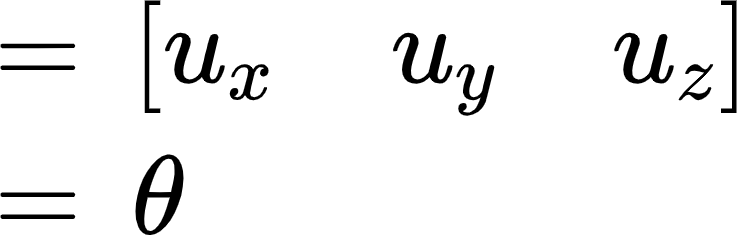 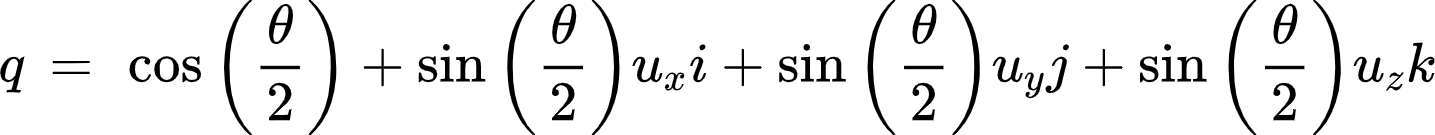 46
Quatérnios Unitários e Rotações
Para trabalharmos com a rotação por quatérnios, precisamos deles normalizados:






Sua rotação pode ser realizada pela operação:
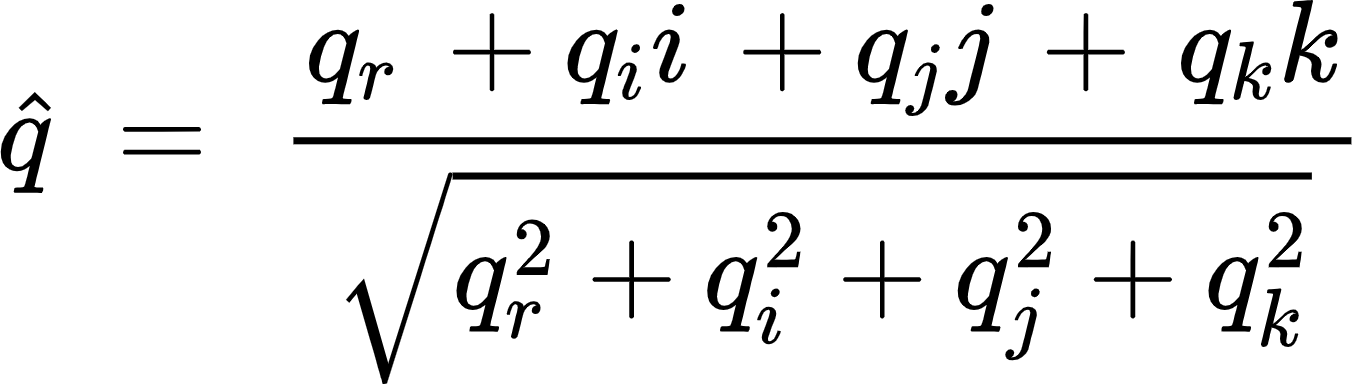 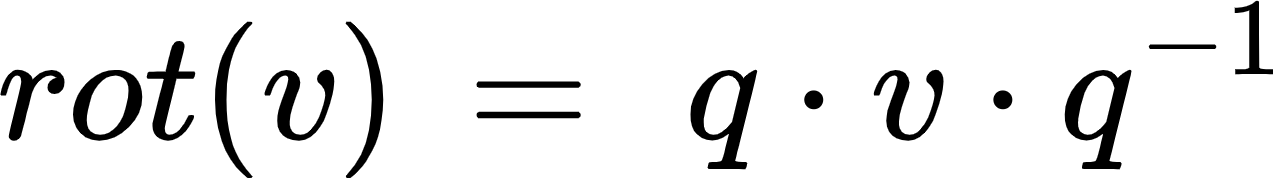 47
[Speaker Notes: http://barbic.usc.edu/cs420-s15/lec20-quaternions/20-quaternions-6up.pdf
https://en.wikipedia.org/wiki/Rotation_formalisms_in_three_dimensions]
Quatérnios Unitários e Rotações
A matriz de rotação que realiza tal cálculo é:







Porém, ela pode ser simplificada...
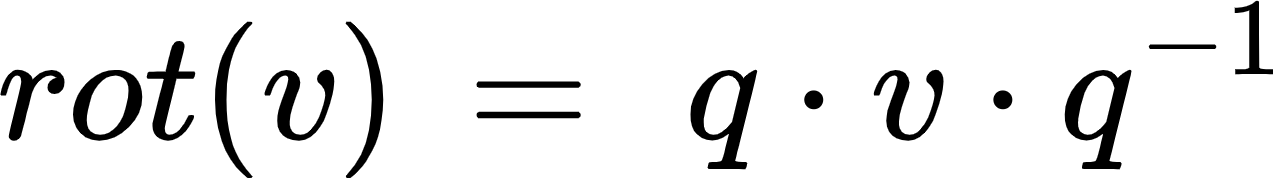 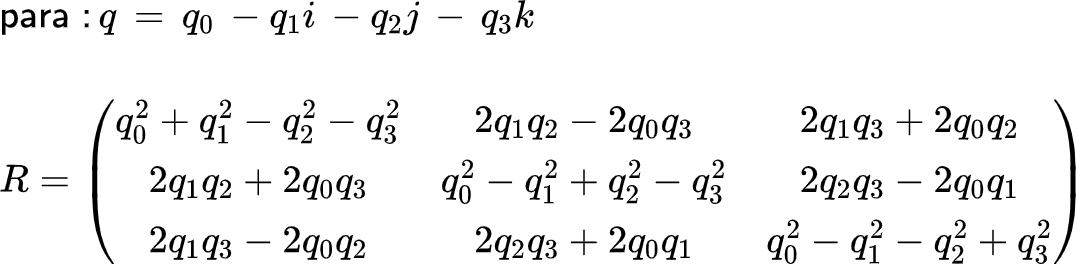 48
[Speaker Notes: http://barbic.usc.edu/cs420-s15/lec20-quaternions/20-quaternions-6up.pdf]
Representação Quatérnios em Coord. Homogêneas
Na prática:




O que leva uma matriz de rotação:
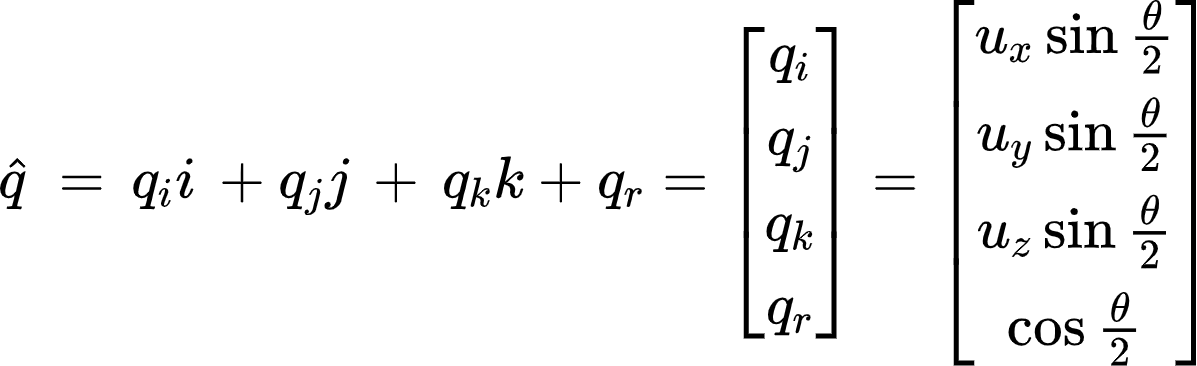 Transformação Linear
Transformação Homogênea
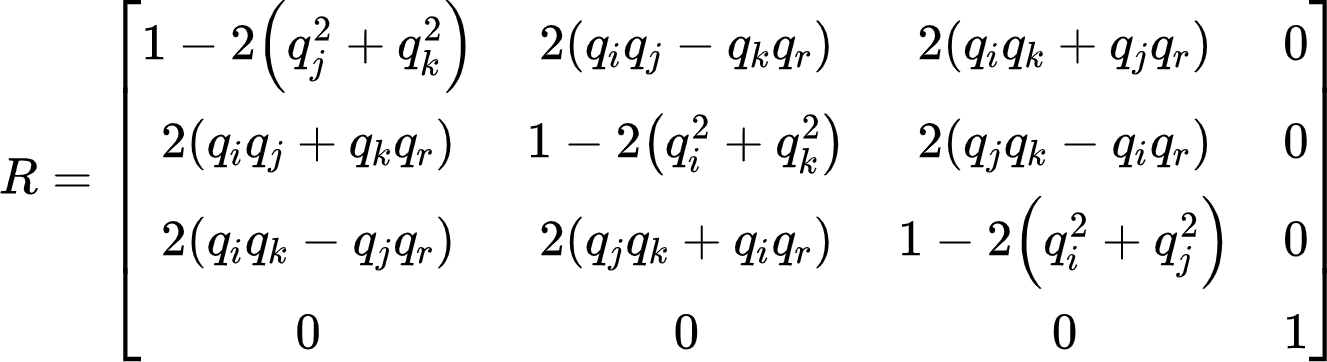 A definição acima armazena quaternion como uma matriz seguindo a convenção usada em (Wertz 1980) e (Markley 2003)*
49
[Speaker Notes: https://behreajj.medium.com/3d-rotations-in-processing-vectors-matrices-quaternions-10e2fed5f0a3]
ATIVIDADE: Rotações por Quatérnios
Acesse o documento

Realize todos os exercícios.

Voltamos em 30 minutos?
50
Computação Gráfica
Luciano Soares
<lpsoares@insper.edu.br>

Fabio Orfali
<fabioO1@insper.edu.br>
51